МУНИЦИИПАЛЬНОЕ ОБЩЕОБРАЗОВАТЕЛЬНОЕ БЮДЖЕТНОЕ УЧРЕЖДЕНИЕ
«ЛИПОВЕЦКАЯ СРЕДНЯЯ ОБЩЕОБРАЗОВАТЕЛЬНАЯ ШКОЛА №1
ОКТЯБРЬСКОГО РАЙОНА»









ПРЕЗЕНТАЦИЮ ПОДГОТОВИЛА
УЧИТЕЛЬ ФИЗИЧЕСКОЙ КУЛЬТУРЫ
ЯРМАК ЛЮДМИЛА ЮРЬЕВНА
ВИЗИТНАЯ КАРТОЧКА
Содержание
ОБЩИЕ СВЕДЕНИЯ
РЕЗУЛЬТАТЫ ПЕДАГОГИЧЕСКОЙ ДЕЯТЕЛЬНОСТИ
ПОВЫШЕНИЕ КВАЛИФИКАЦИИ
ОБОБЩЕНИЕ ОПЫТА
БЛАГОДАРСТВЕННЫЕ ПИСЬМА, ПОЧЕТНЫЕ ГРАМОТЫ И ДИПЛОМЫ
ВНЕУРОЧНАЯ ДЕЯТЕЛЬНОСТЬ
НАГРАДЫ
РАБОТА В КАЧЕСТВЕ КЛАССНОГО РУКОВОДИТЕЛЯ
ПУБЛИКАЦИИ
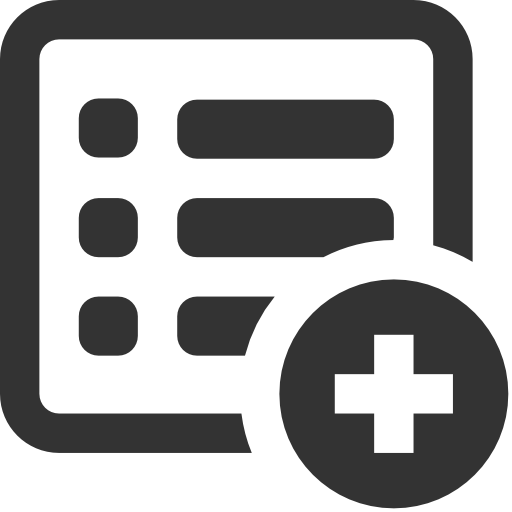 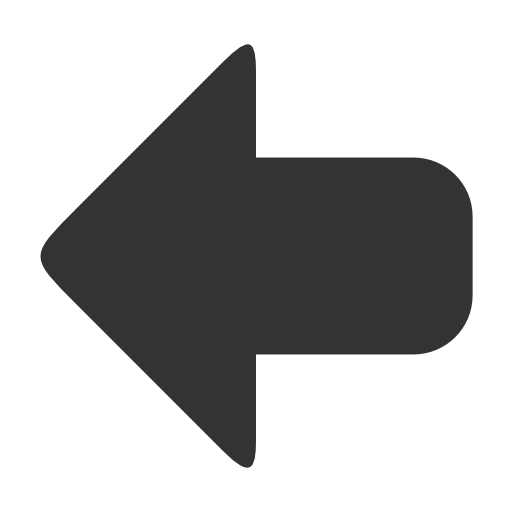 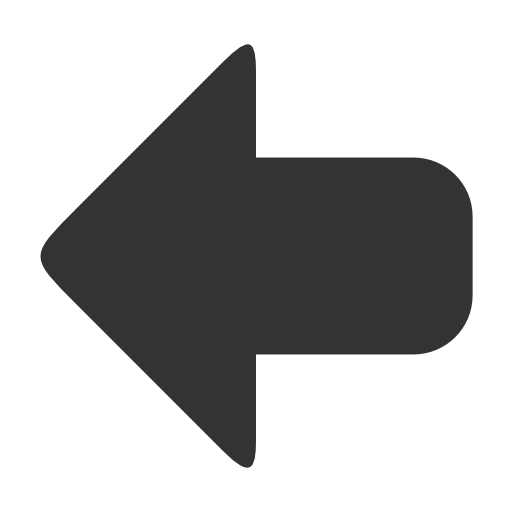 [Speaker Notes: Содержание: общие сведения; повышение квалификации; благодарственные письма, почетные грамоты и дипломы; награды; публикации; результаты педагогической деятельности; обобщение опыта; внеурочная деятельность; работа в качестве классного руководителя]
Общие сведения
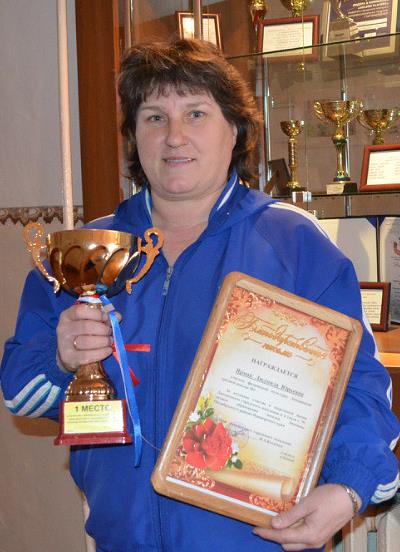 Ярмак Людмила Юрьевна – учитель
физической культуры
Образование - среднее специальное. 
Окончила Спасское  педагогическое  
училище в 1986 году, по специальности
 «Физическая культура»
квалификация учитель физической
культуры
Квалификационная категория - высшая
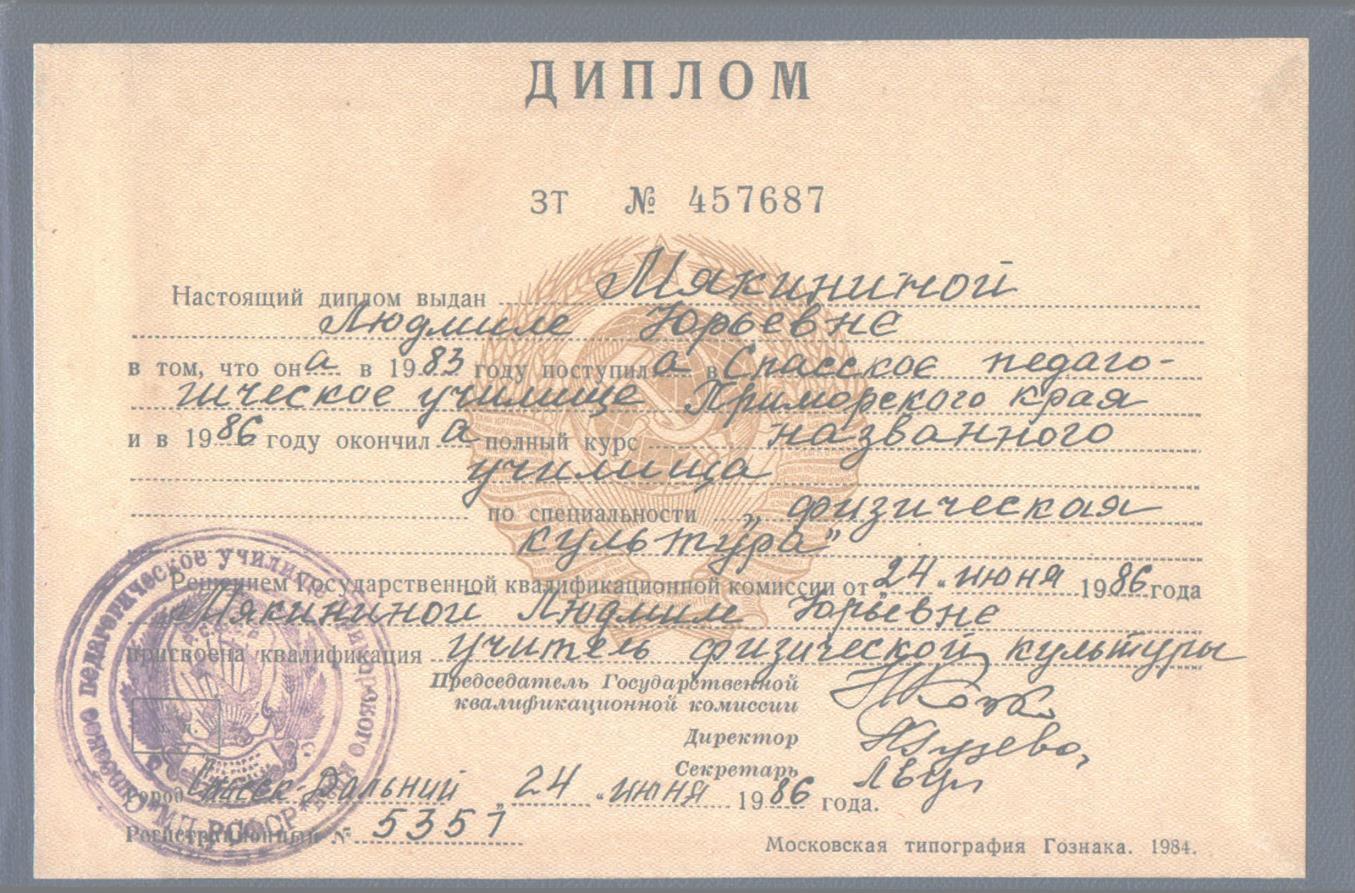 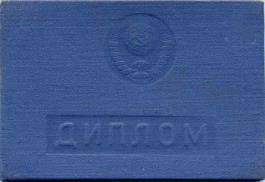 Стаж работы: общий - 30 лет;
педагогической работы  - 30 лет;
в данной должности -  30 лет; 
в данном учреждении - 30 лет.
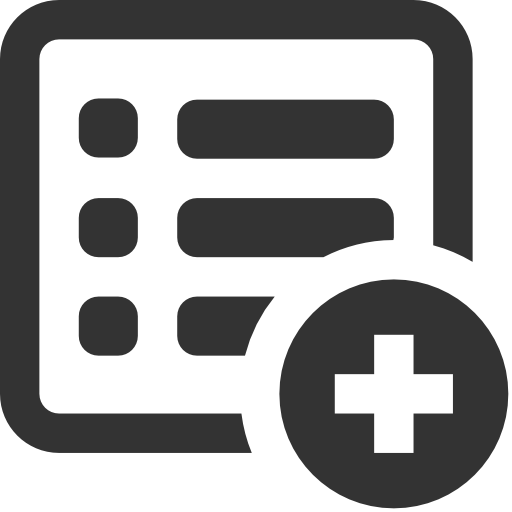 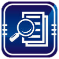 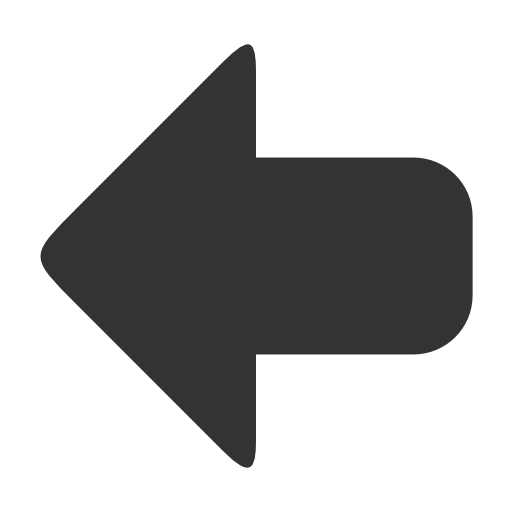 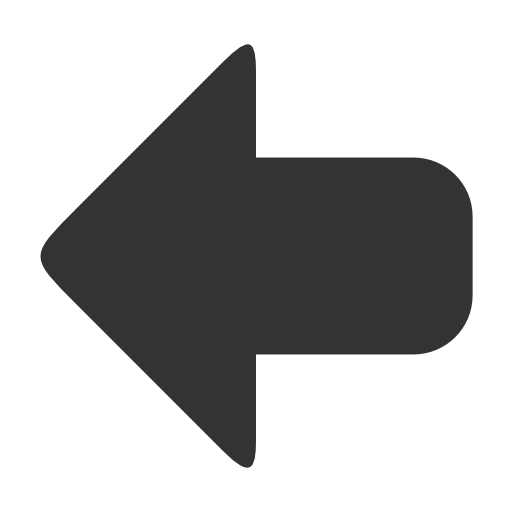 [Speaker Notes: Общие сведения об учителе отражают личные данные : образование, квалификацию, квалификационную категорию и стаж работы. Копия диплома (открывается при щелчке мышью на корочке диплома).]
Повышение квалификации
2002 г. - в ПИППКРО по  теме: « Влияние углубленного изучения
       физической культуры на развитие личности»
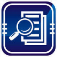 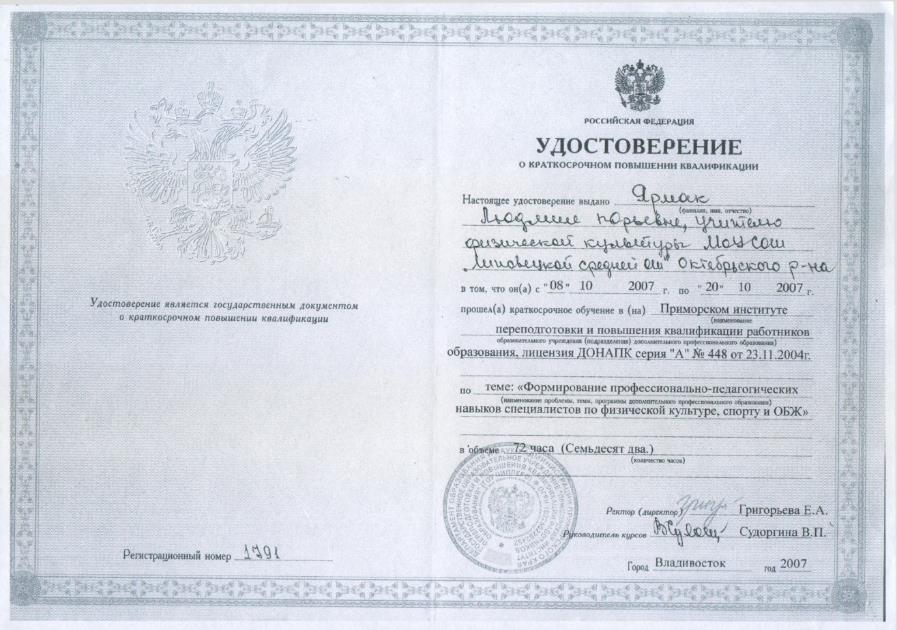 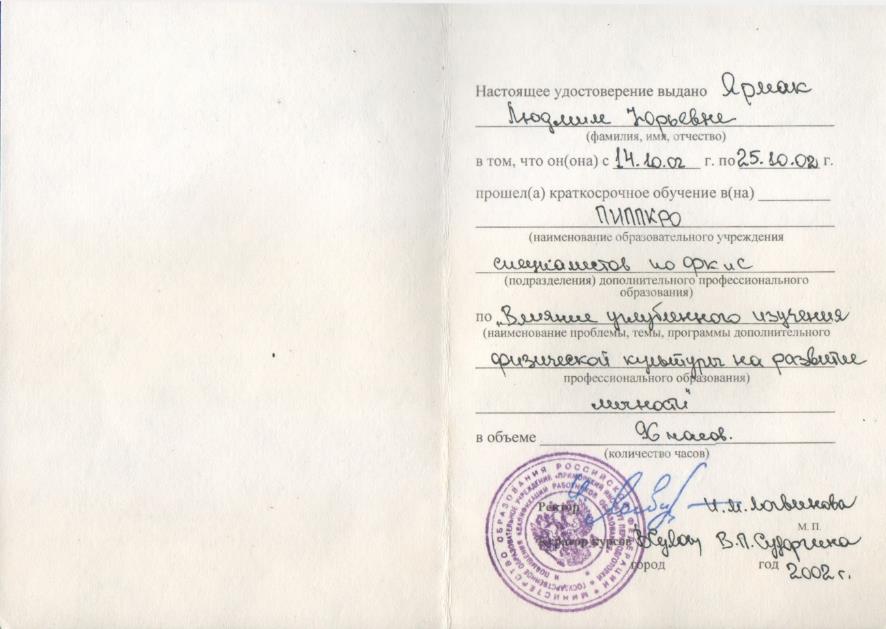 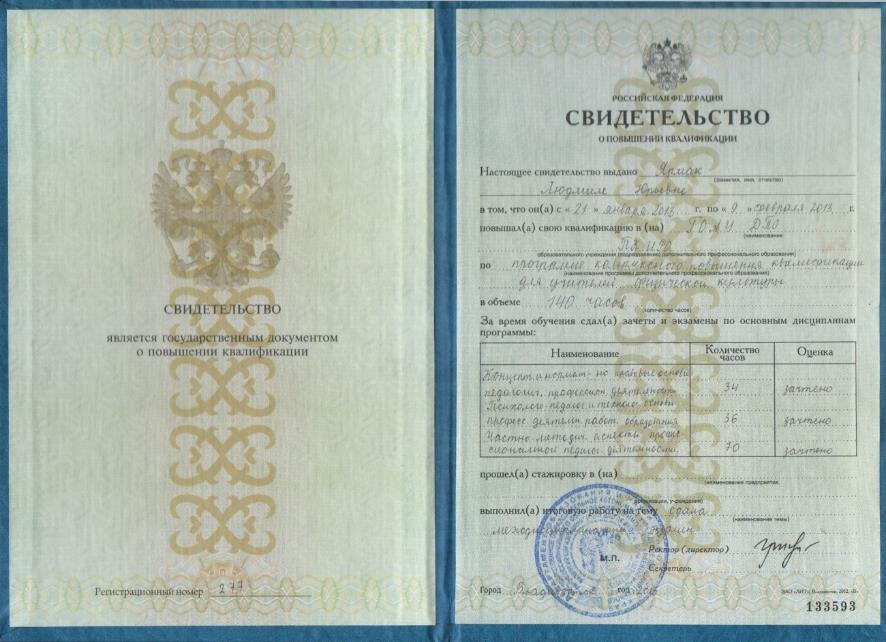 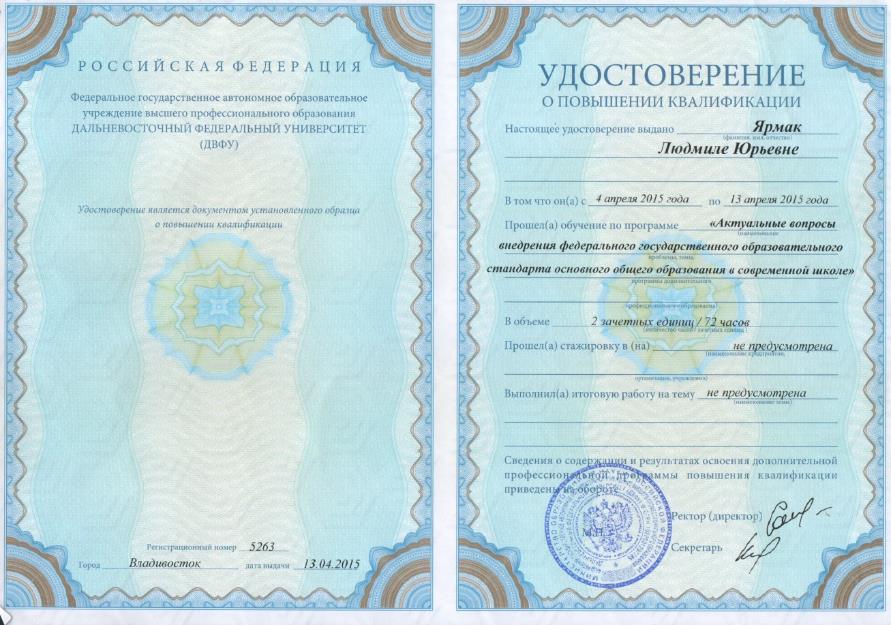 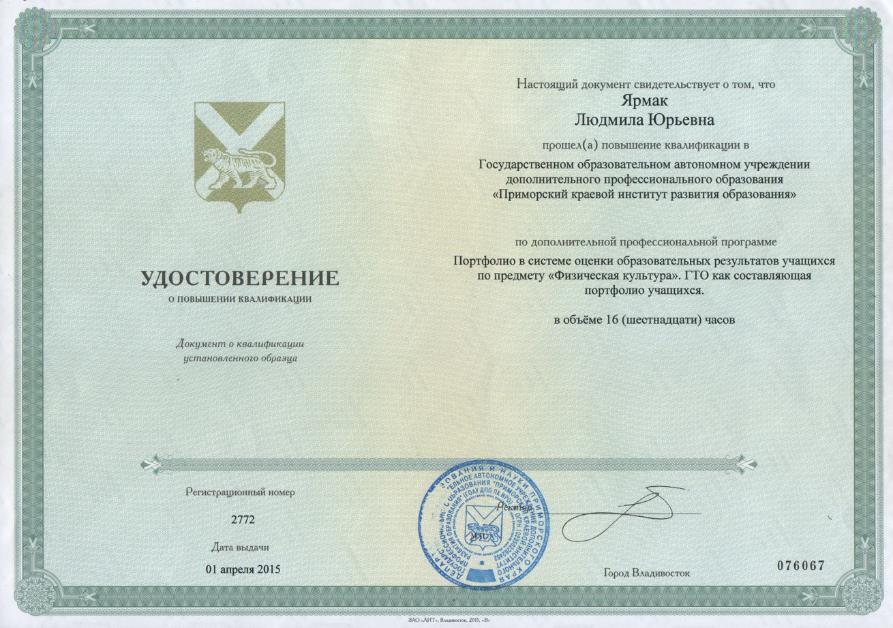 2007 г. - в ПИППКРО по  теме: « Формирование профессионально-
       педагогических навыков  специалистов по физической культуре,
       спорту и ОБЖ»
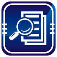 2013 г. – в ГОАУ ДПО ПК ИРО по теме: «Концептуальные и нормативно-
       правовые основы педагогической профессиональной 
       деятельности», «Психолого-педагогические и технологические
       основы  профессиональной деятельности работников 
       образования», «Частно-методические аспекты профессиональной
       педагогической деятельности»
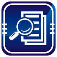 2015 г. – в ГОАУ ДПО ПК ИРО по теме: « Портфолио в системе оценки
       образовательных результатов учащихся по предмету «Физическая
       культура». ГТО как составляющая портфолио учащихся»
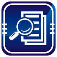 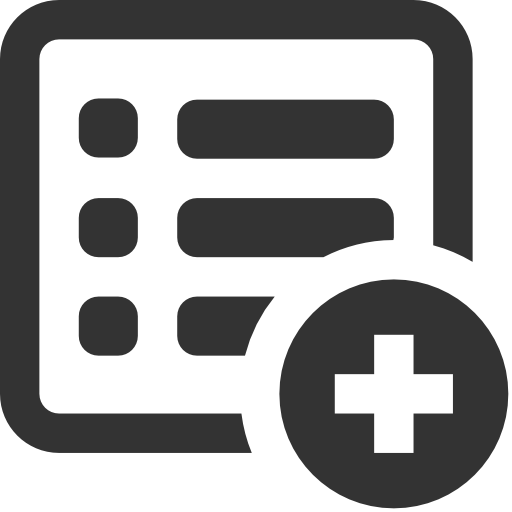 2015 г. – в ДВФУ по теме: «Актуальные вопросы внедрения
       федерального государственного образовательного стандарта 
       основного общего образования в современной школе»
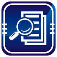 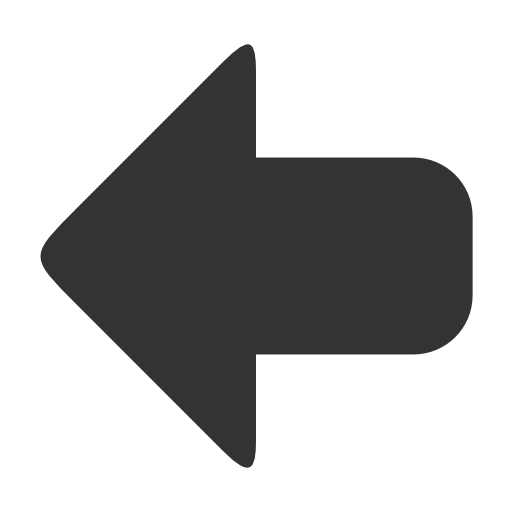 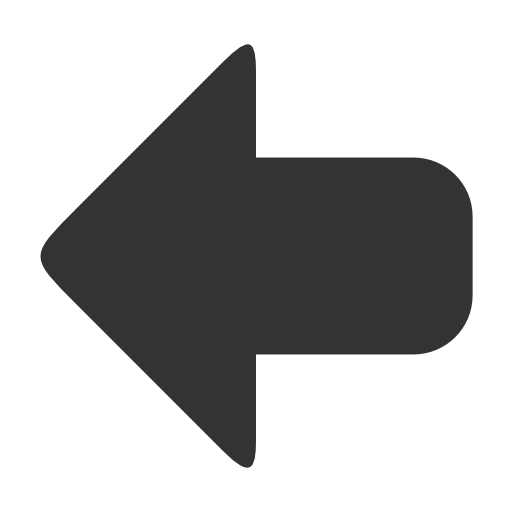 [Speaker Notes: Повышение квалификации. Отражены курсы повышение квалификации, копии удостоверений о повышении квалификации (просмотр при нажатии на значок «Лупа» соответственно)]
Благодарственные письма, почетные грамоты и дипломы
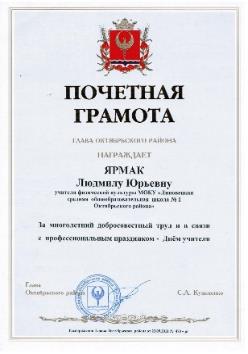 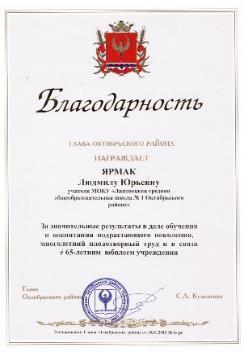 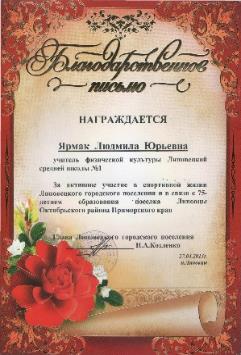 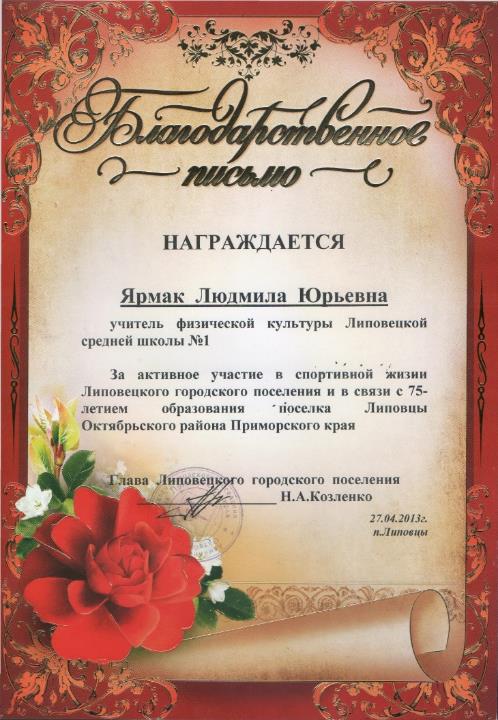 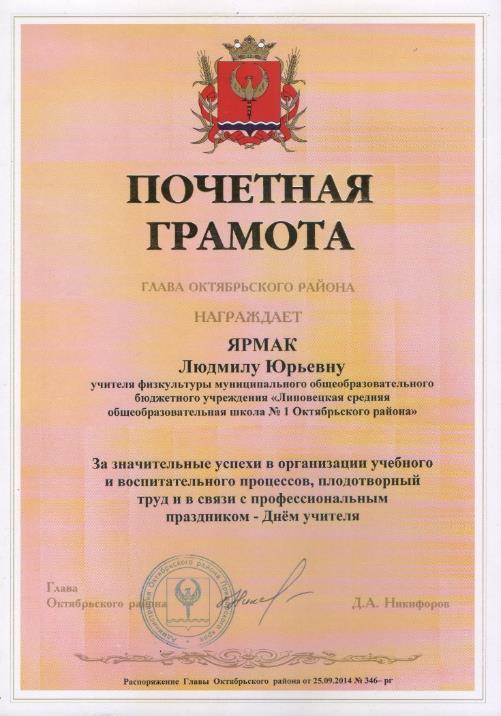 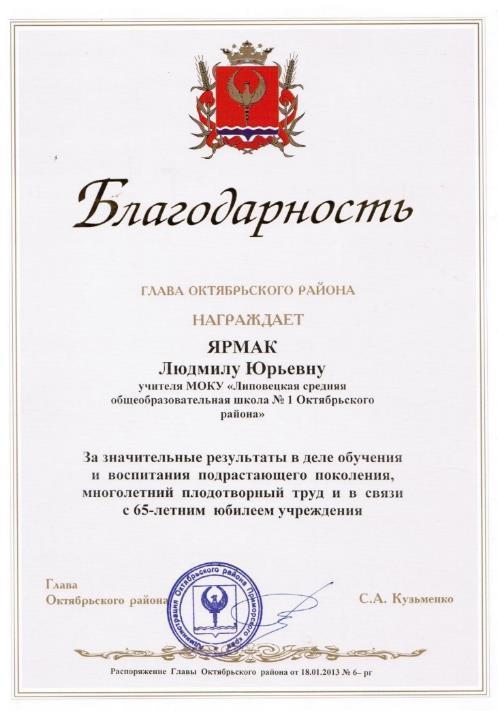 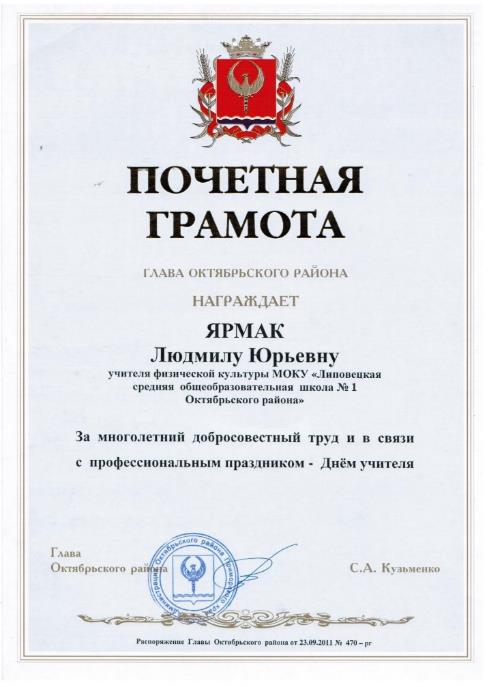 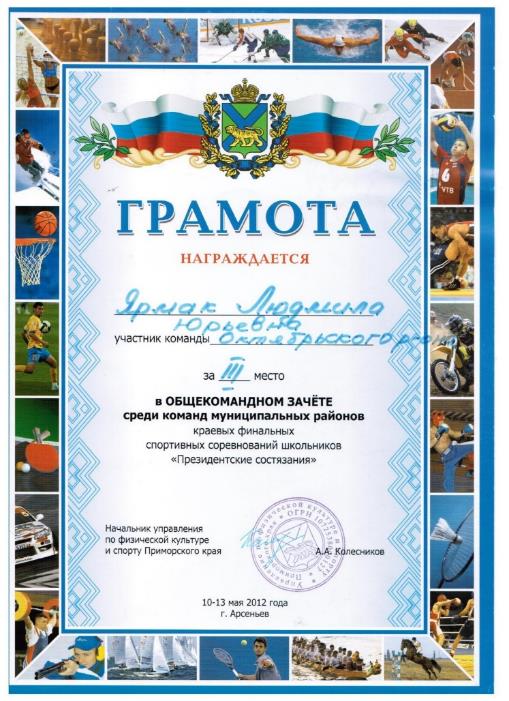 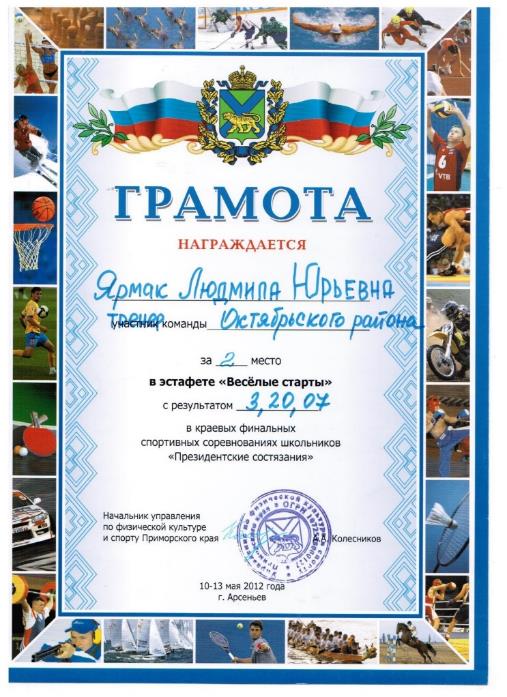 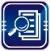 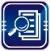 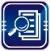 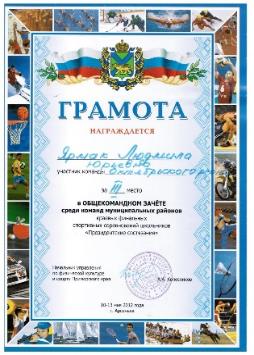 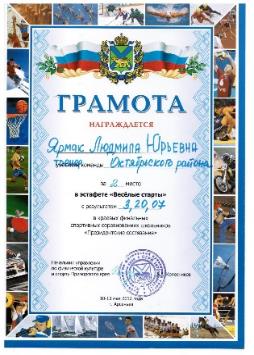 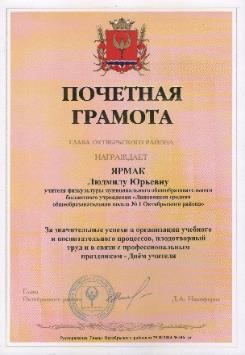 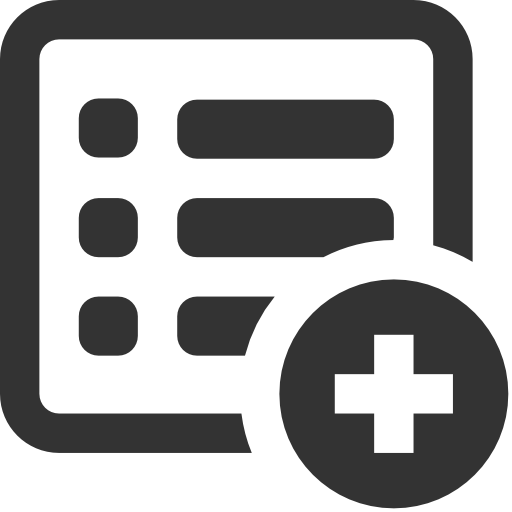 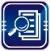 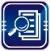 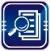 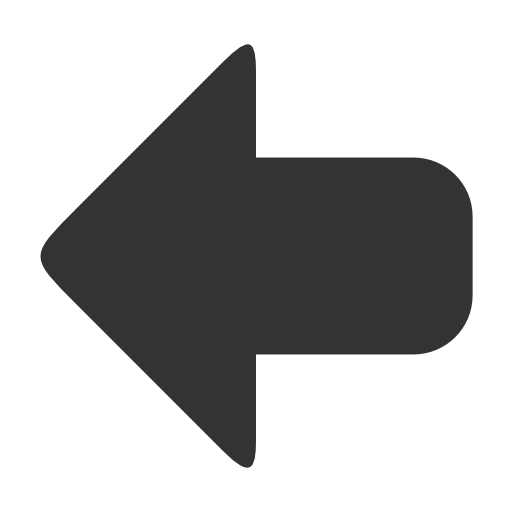 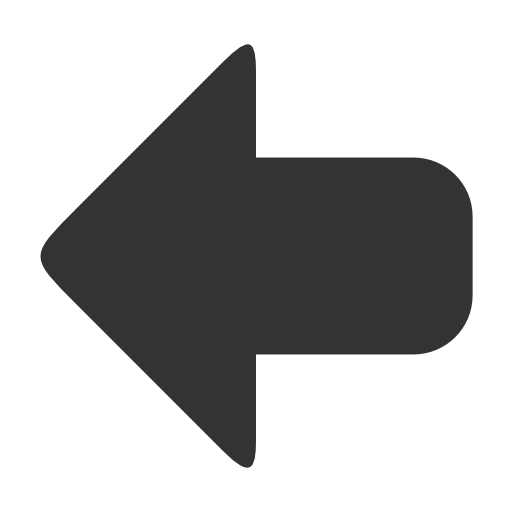 [Speaker Notes: Благодарственные письма, почетные грамоты и дипломы. Отражены благодарственные письма, почетные грамоты и дипломы (увеличиваются при щелчке мышью, при повторном нажатии - сворачиваются)]
НАГРАДЫ
2005 г. – НАГРАЖДЕНА НАГРУДНЫМ ЗНАКОМ «Почетный
работник образования Российской федерации» за заслуги 
в воспитании и образовании
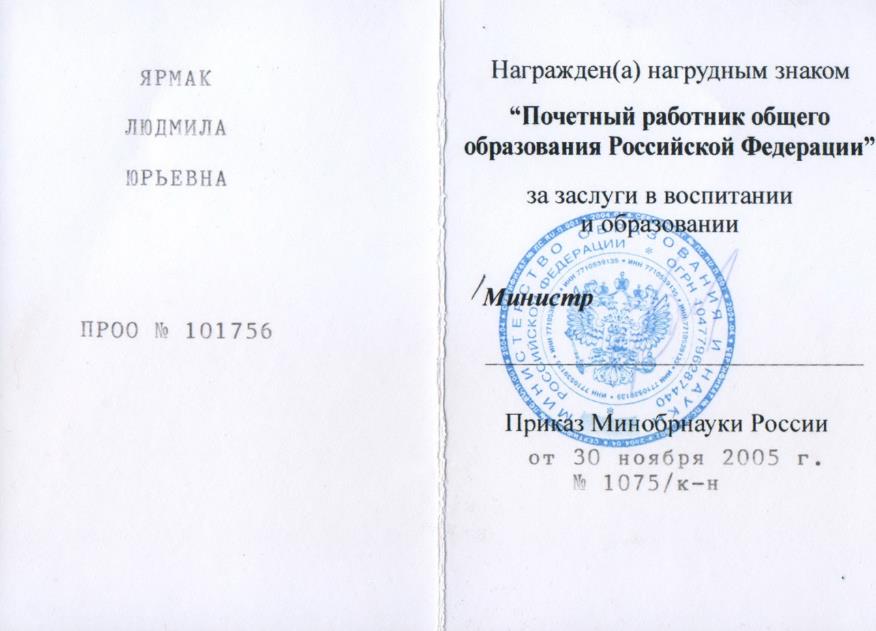 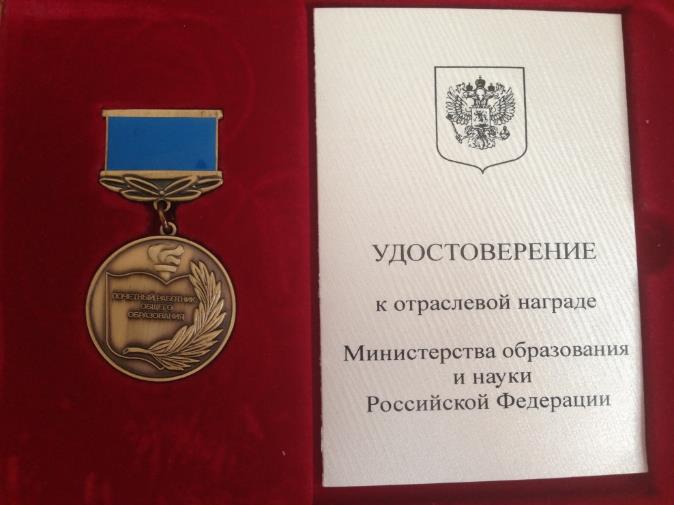 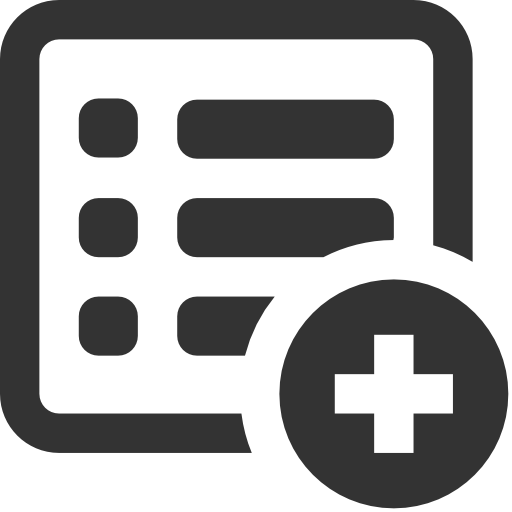 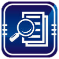 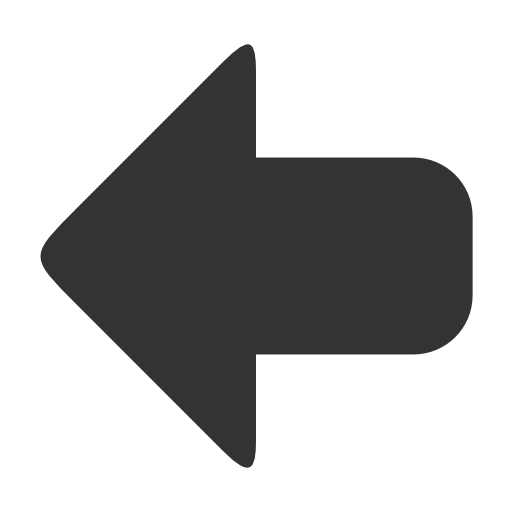 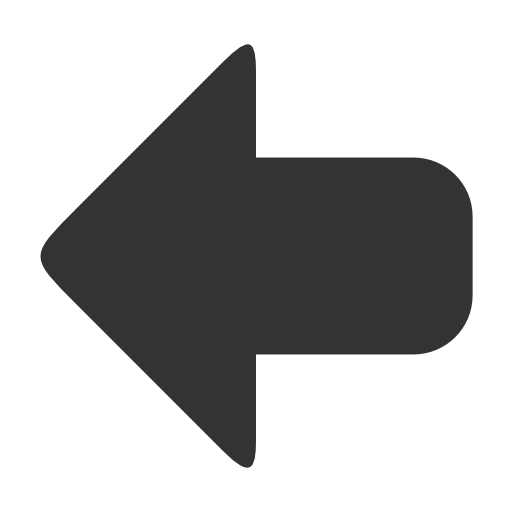 [Speaker Notes: Награды. Отображен нагрудный знак «Почетный работник образования Российской федерации» за заслуги в воспитании и образовании, полученный в 2005 году .Копия удостоверения (открывается при щелчке мышью на удостоверение)]
Публикации
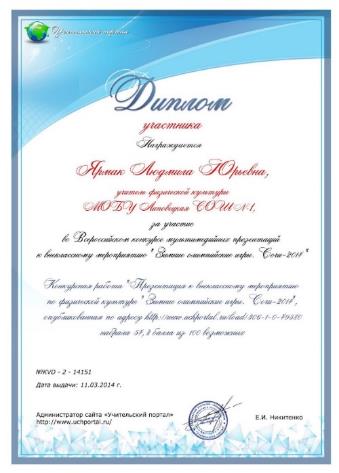 2014 г. – УЧАСТИЕ ВО Всероссийской конкурсной
      работе «презентация к внеклассному 
      мероприятию по физической культуре 
      « зимние олимпийские игры. Сочи – 2014»

Опыт своей работы публикую В интернете
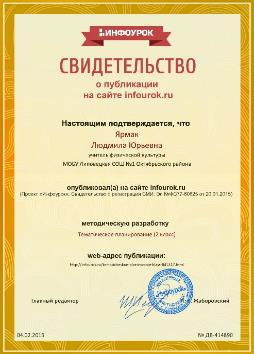 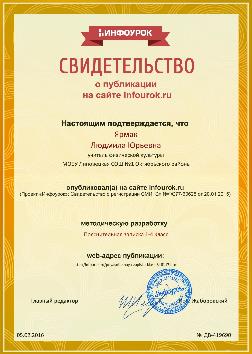 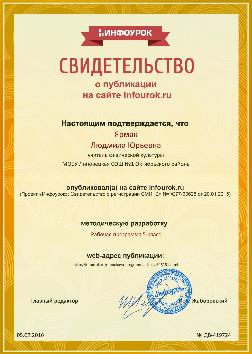 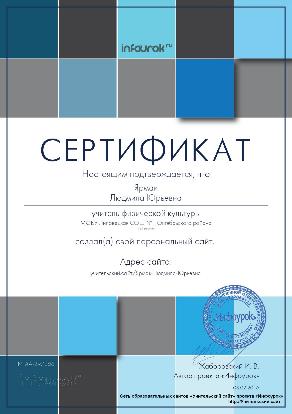 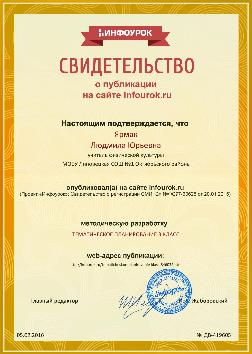 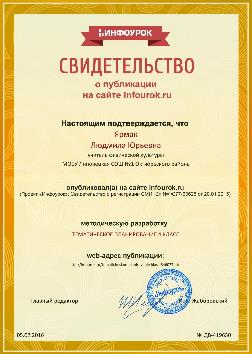 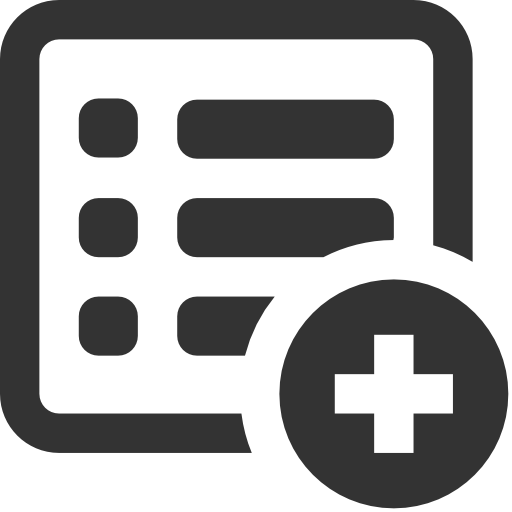 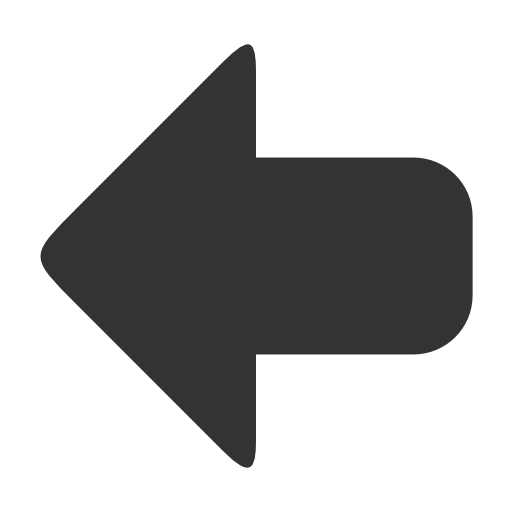 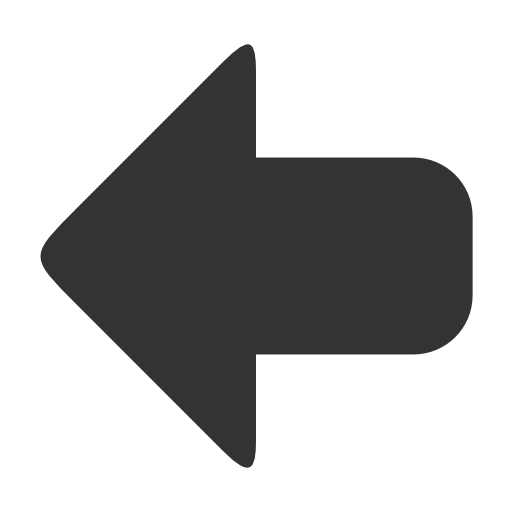 [Speaker Notes: Публикации. Участие во всероссийском конкурсе мультимедийных презентаций к внеклассному мероприятию «Зимние Олимпийские игры. Сочи – 2014».  копия диплома. Публикация опыта своей работы в интернете.]
Результаты педагогической деятельности
ОЛИМПИАДА ПО ФИЗИЧЕСКОЙ КУЛЬТУРЕ
РАЙОННЫЕ ПРЕЗИДЕНТСКИЕ СОСТЯЗАНИЯ
КРАЕВЫЕ ПРЕЗИДЕНТСКИЕ СОСТЯЗАНИЯ
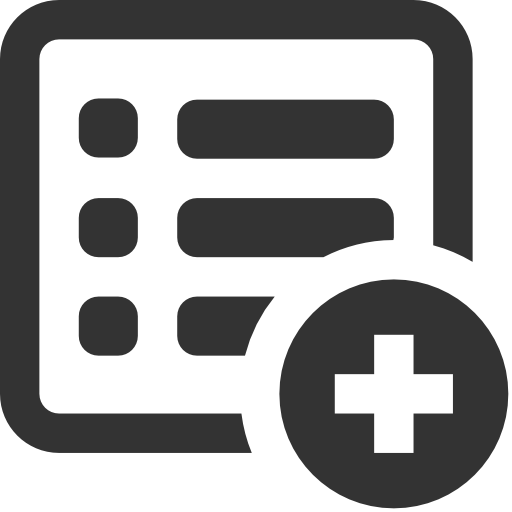 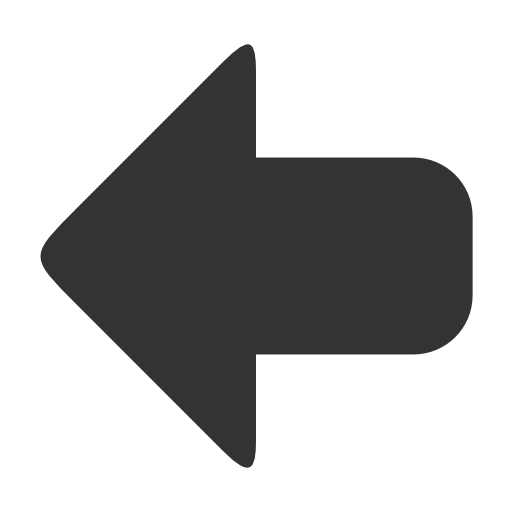 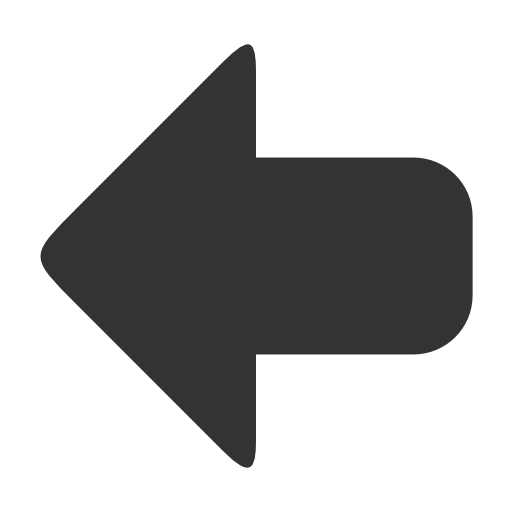 [Speaker Notes: Результаты педагогической деятельности по разделам : олимпиада по физической культуре, районные президентские состязания, краевые президентские состязания]
ОЛИМПИАДА ПО ФИЗИЧЕСКОЙ КУЛЬТУРЕ
2013 гОД 
2-место  Блинов михаил 8кл.
3-место  семенов евгений  8 кл.
2-место  архипкин максим 7 кл.
2-место линская екатерина 8 кл.
3-место моисеенко анастасия 8кл.
2-место николаева ирина 7кл.
3-место максенкова анна 7кл.
2014 гОД
2-место горлов иван 7кл.
1-место чурсина анстасия 7 кл.
1-место гончарук елена 8кл.
2-место супряга екатерина 7кл.
2-место волкова виктория 8 кл.
3-место николаева ирина 8 кл
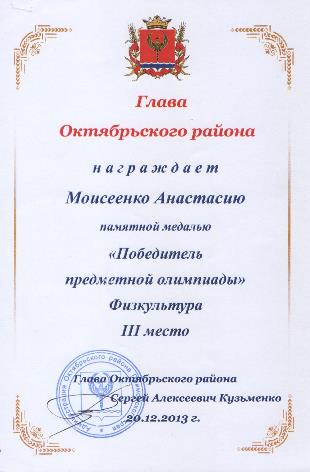 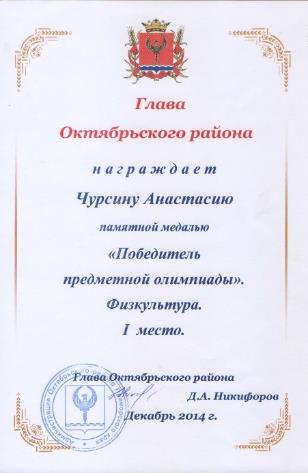 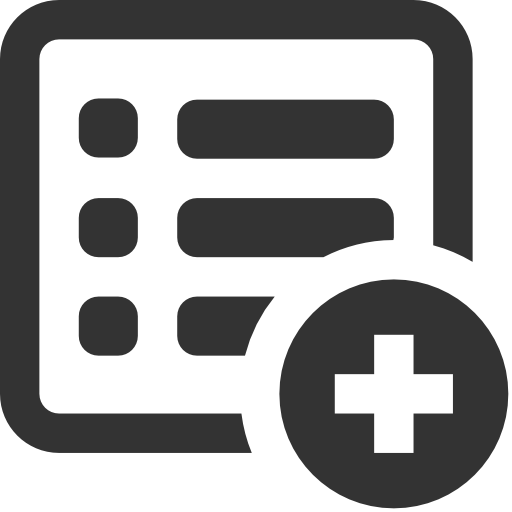 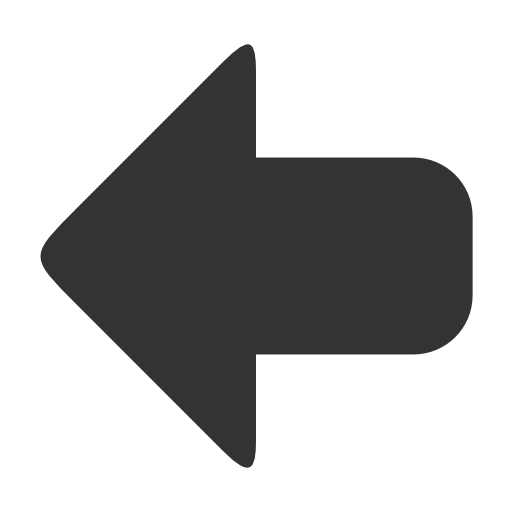 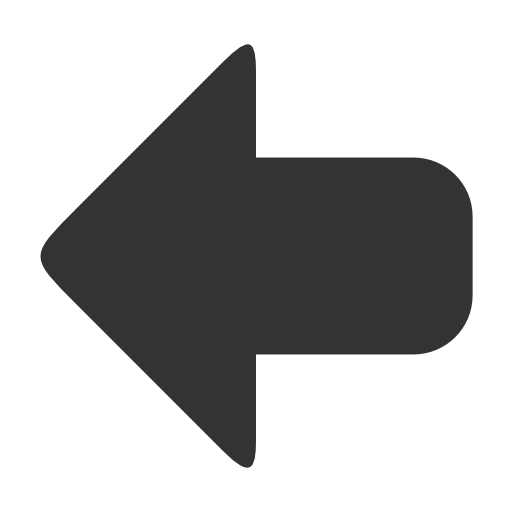 [Speaker Notes: Олимпиада по физической культуре. Отражены результаты по физической культуре за 2013 и 2014 года. Копии удостоверений .]
РАЙОННЫЕ ПРЕЗИДЕНТСКИЕ СОСТЯЗАНИЯ
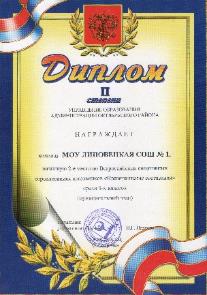 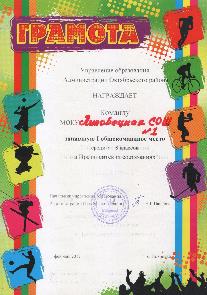 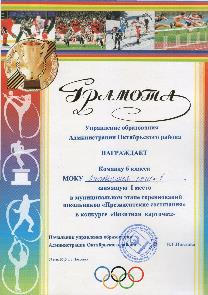 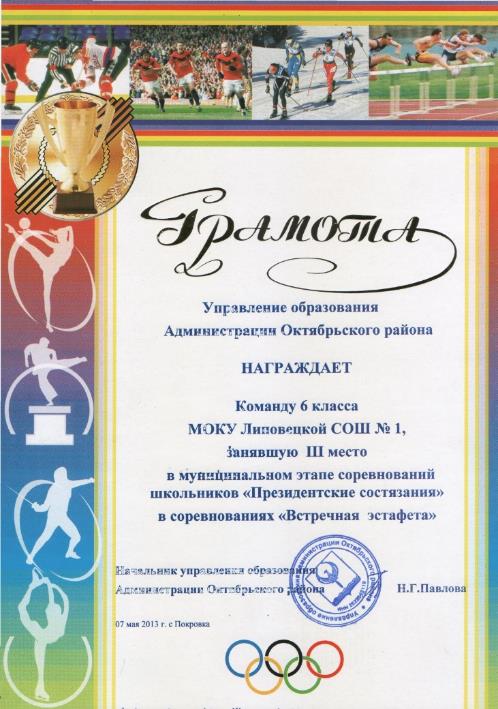 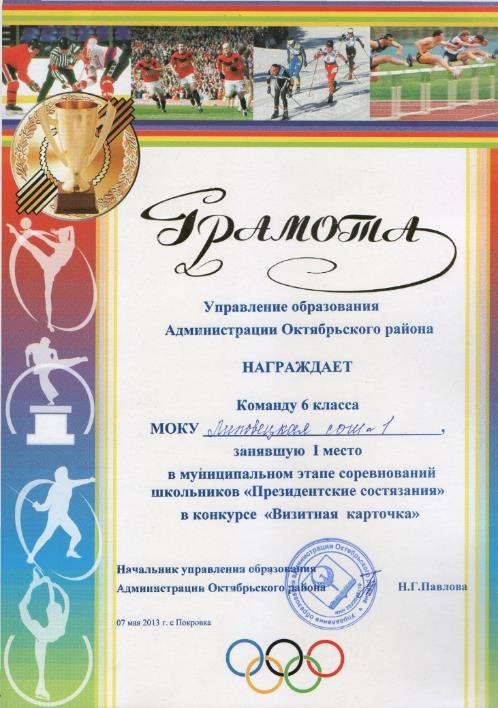 2011
2012
2013
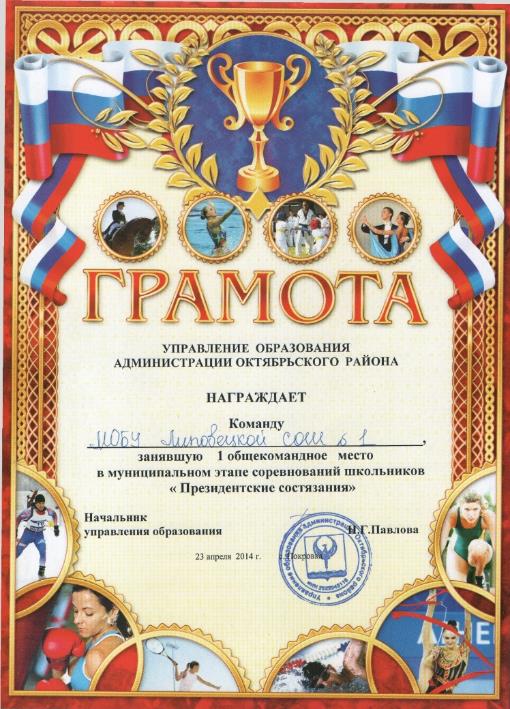 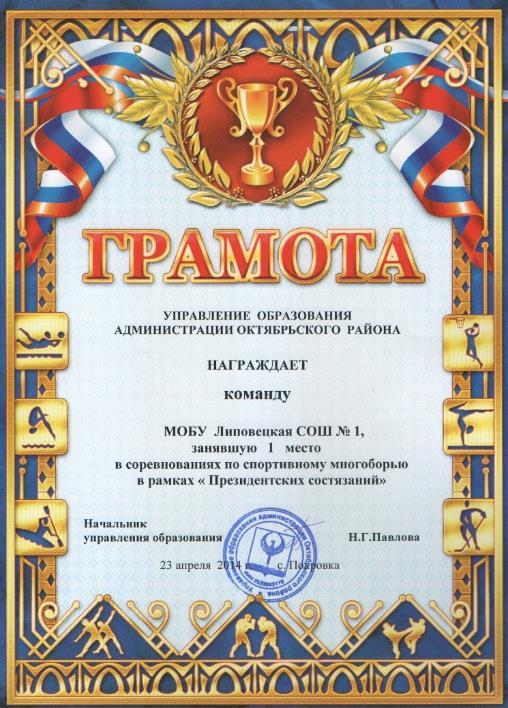 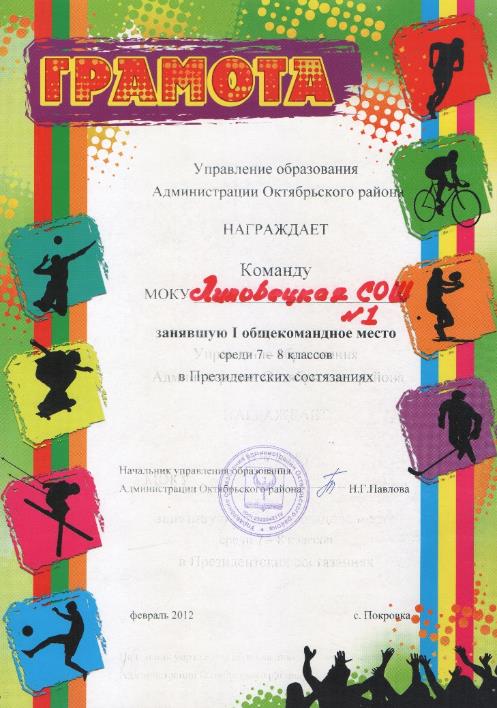 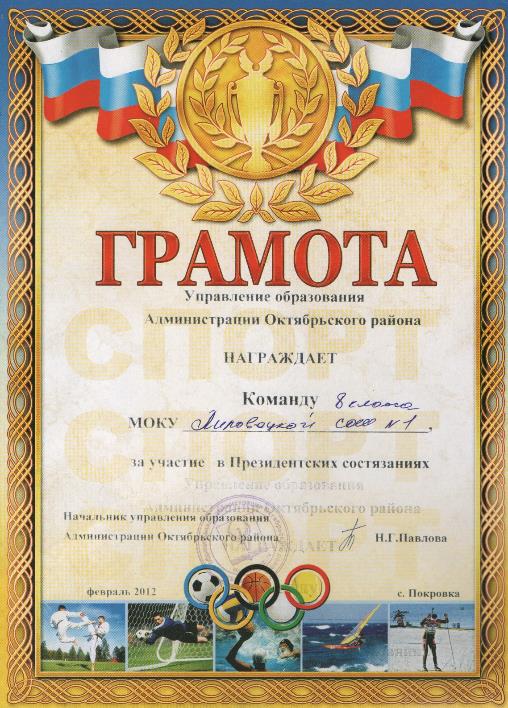 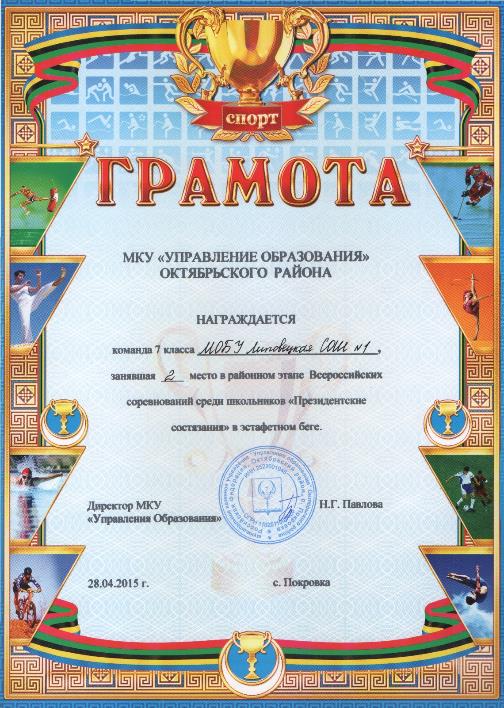 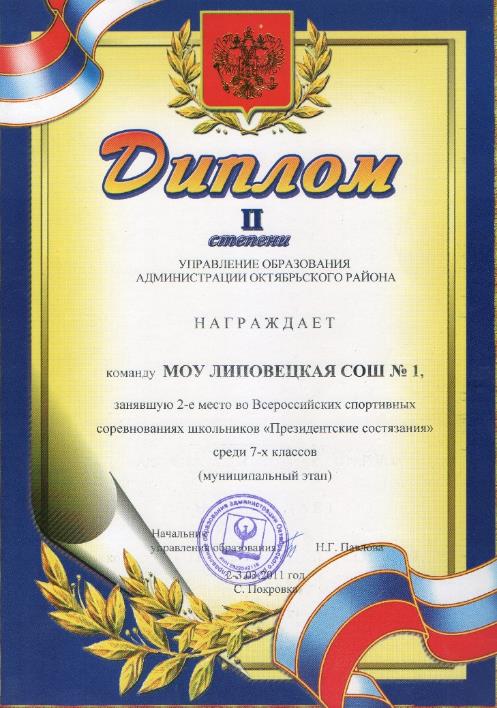 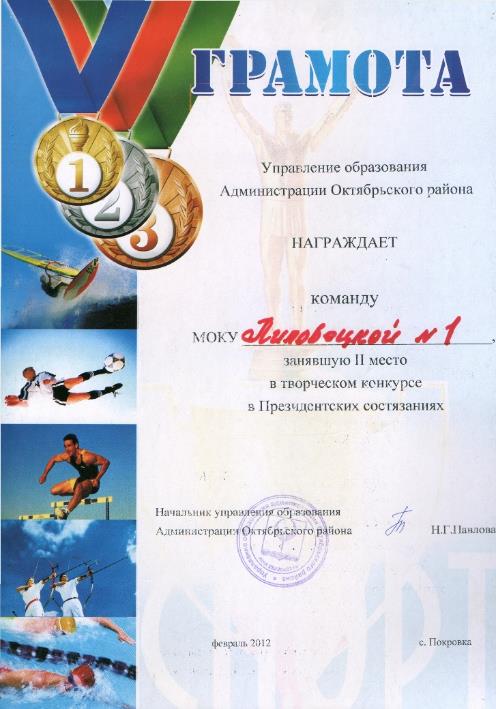 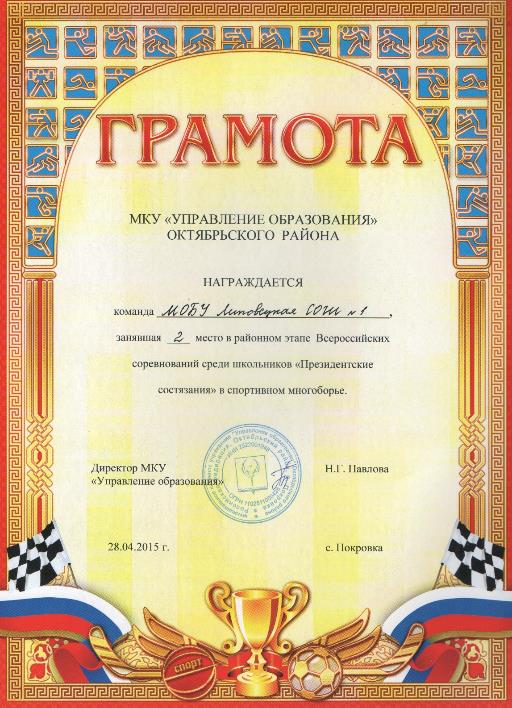 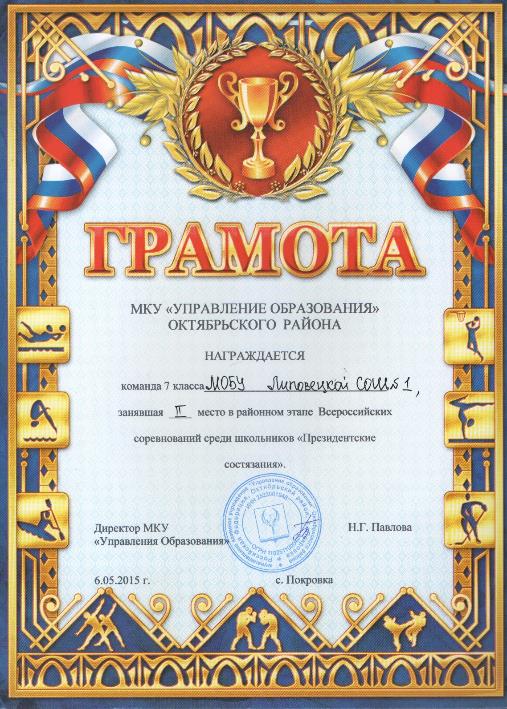 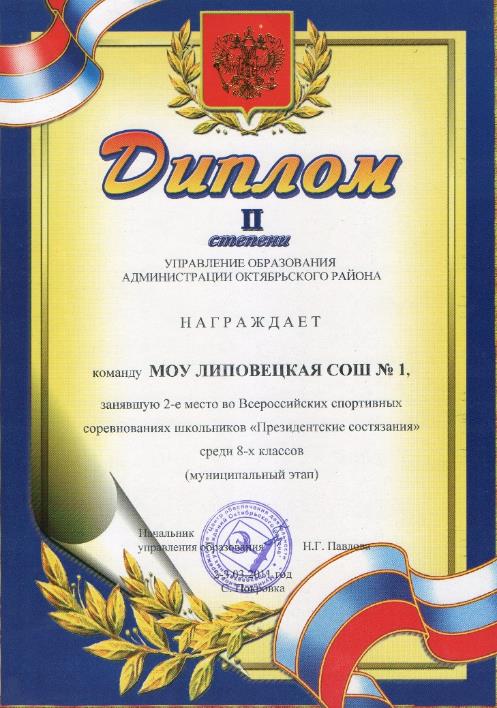 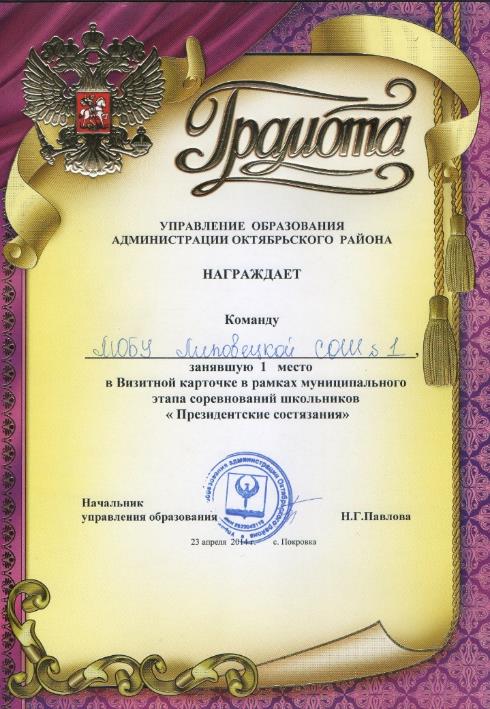 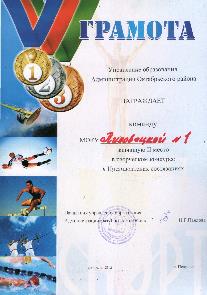 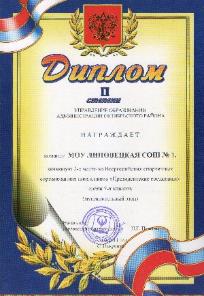 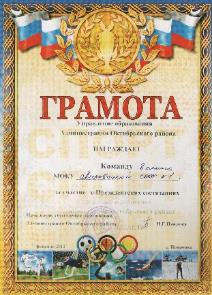 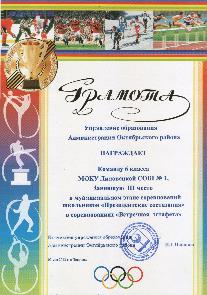 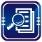 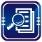 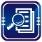 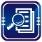 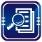 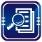 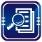 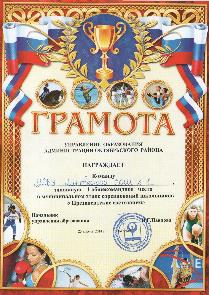 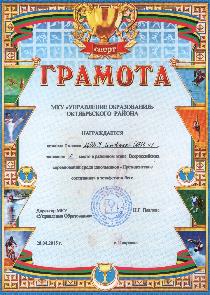 2014
2015
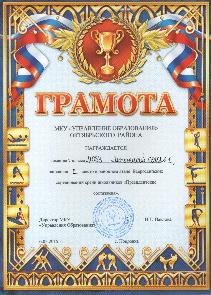 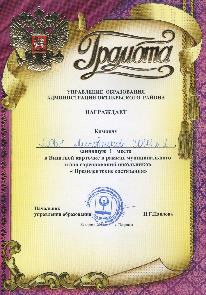 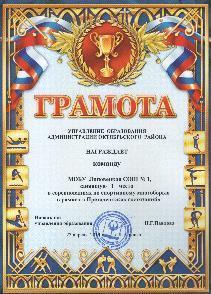 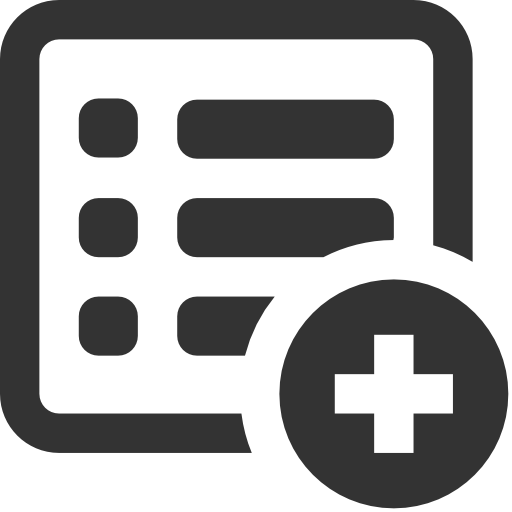 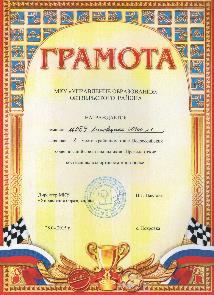 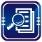 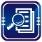 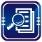 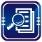 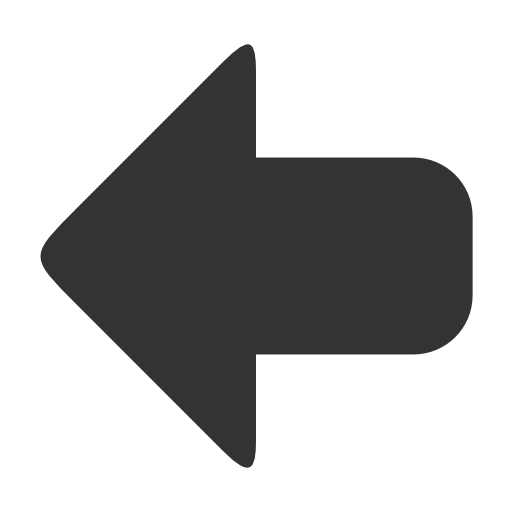 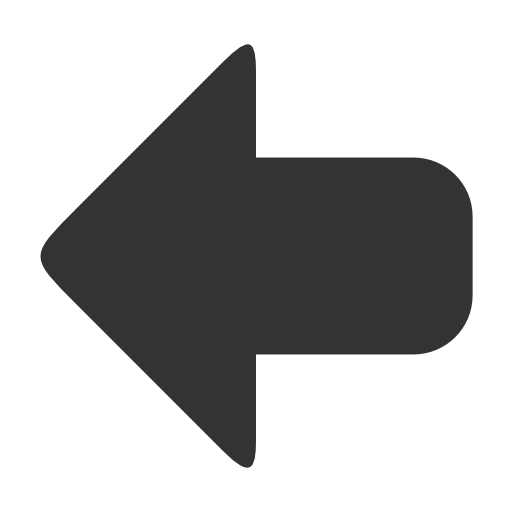 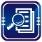 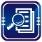 [Speaker Notes: Районные президентские состязания. Отражены  результаты районных президентских состязаний. Копии дипломов и грамот за  период 2011- 2015 года (увеличиваются при щелчке мышью, при повторном нажатии – сворачиваются)]
КРАЕВЫЕ ПРЕЗИДЕНТСКИЕ СОСТЯЗАНИЯ
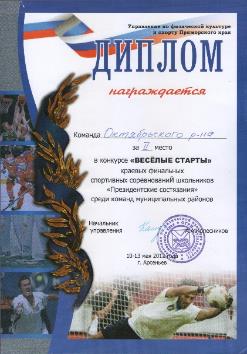 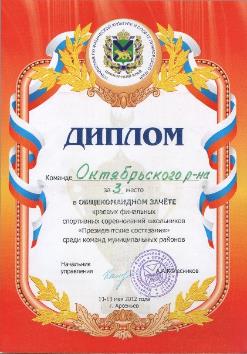 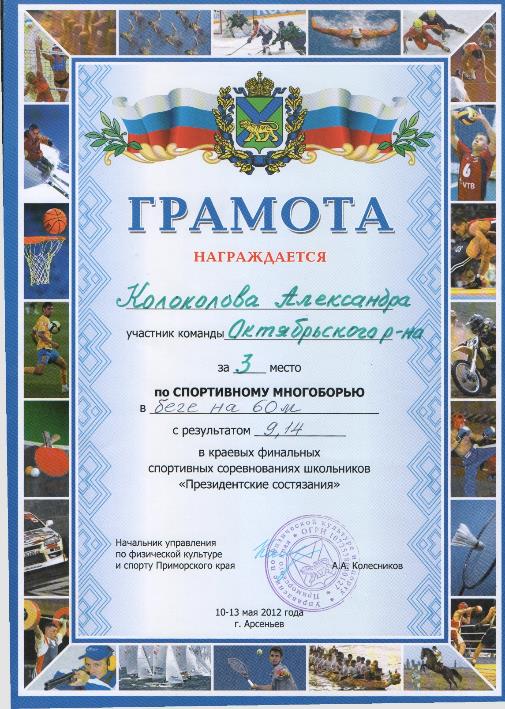 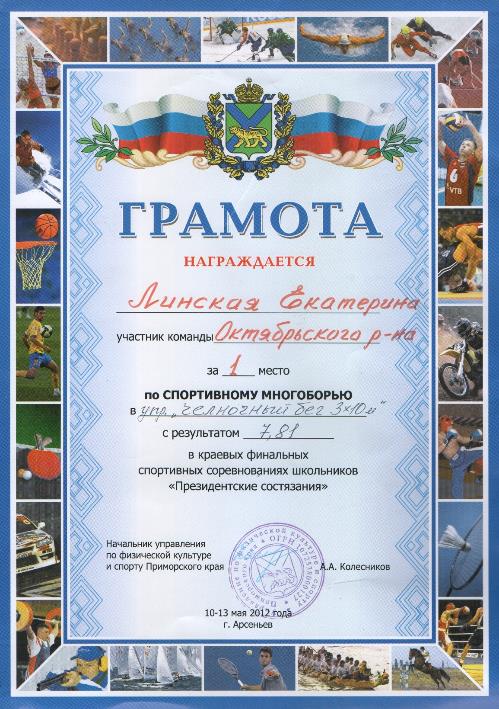 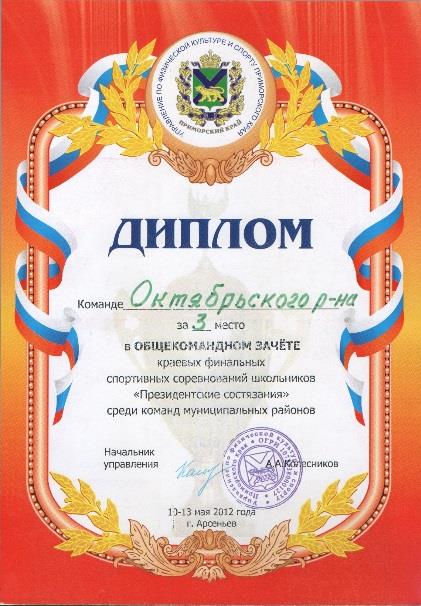 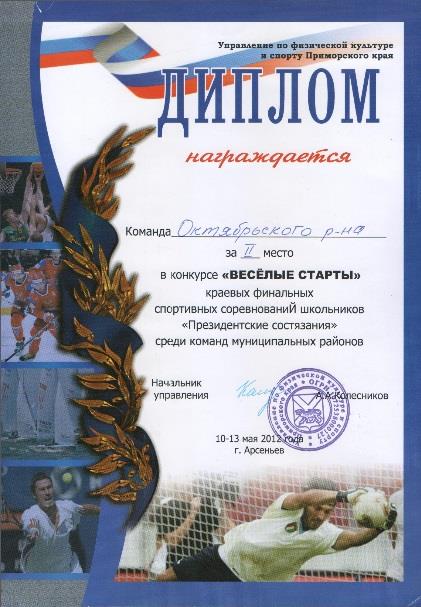 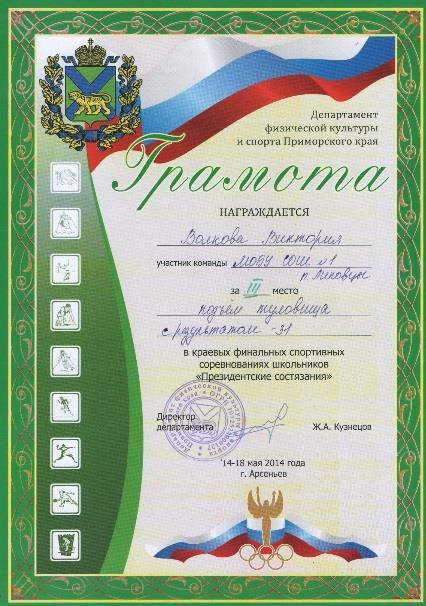 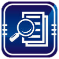 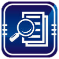 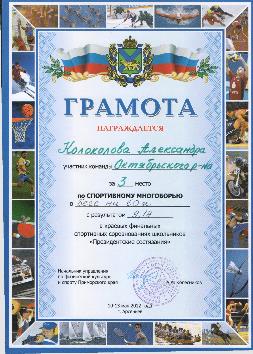 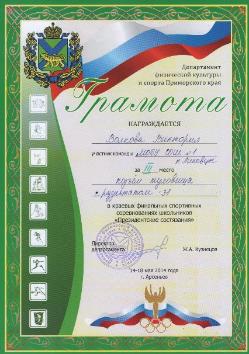 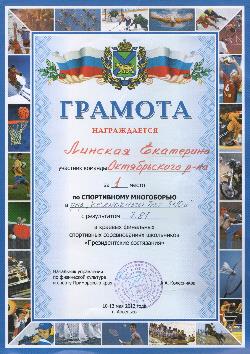 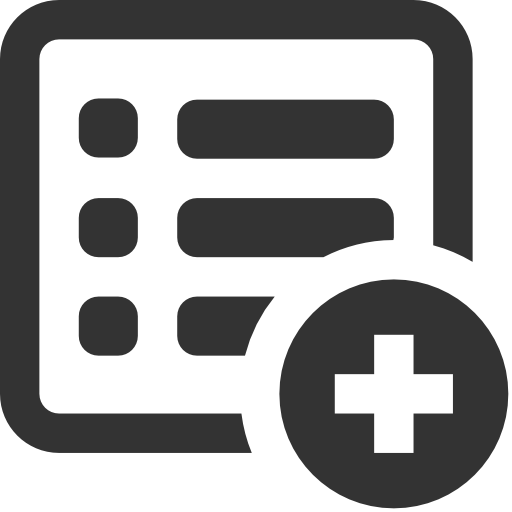 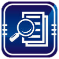 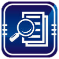 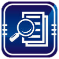 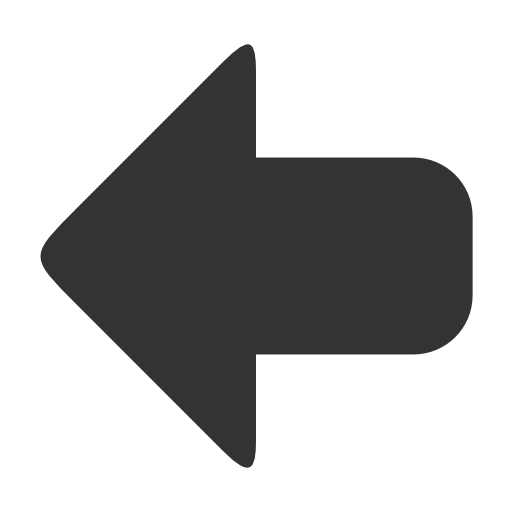 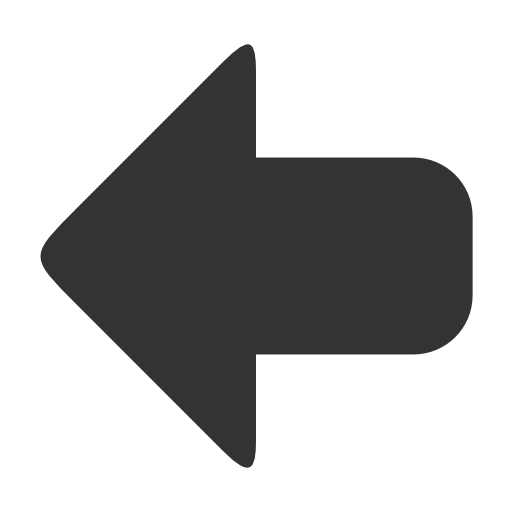 [Speaker Notes: Краевые президентские состязания. Отражены результаты краевых президентских состязаний. Копии дипломов и грамот  (увеличиваются при щелчке мышью, при повторном нажатии – сворачиваются).]
Обобщение опыта
В 2007 году на методическом объединении учителей давала 
      открытый урок – соревнование «Мы на Олимпиаде», где был отмечен 
      высокий уровень подготовки учащихся.
В 2015 году на методическом объединении учителей выступила с
      презентацией по теме «Подготовка и сдача норм гто».
В феврале 2016 года на семинаре для директоров и заместителей
      директоров района провела обобщающий урок по теме: 
     «волейбол. Передача мяча во встречных колоннах».
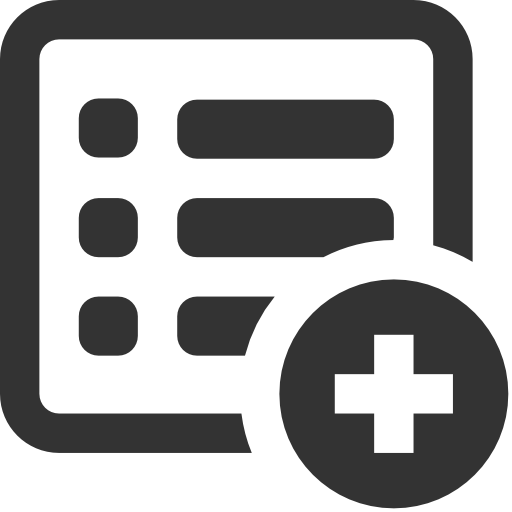 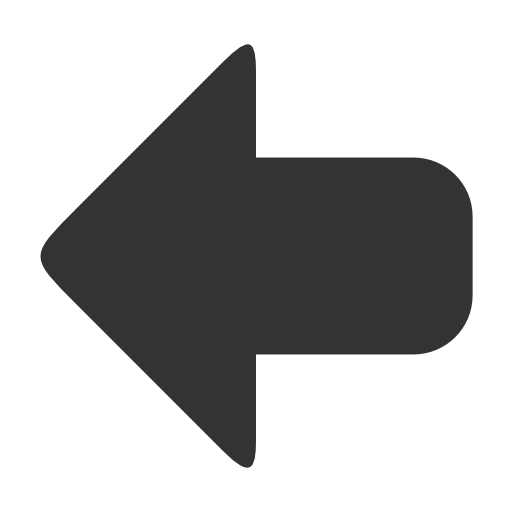 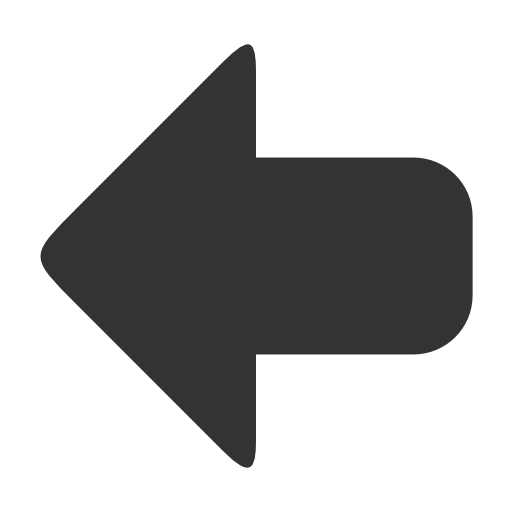 [Speaker Notes: Обобщение опыта. Отражены участия на методическом объединении учителей с открытым уроком-соревнованием « мы на олимпиаде», с презентацией по теме «подготовка и сдача норм ГТО». Участие в семинаре, провела обучающий урок по теме «Волейбол. Передача мяча во встречных колоннах».]
Внеурочная деятельность
С 2015 года являюсь руководителем спортивного клуба «Юность»
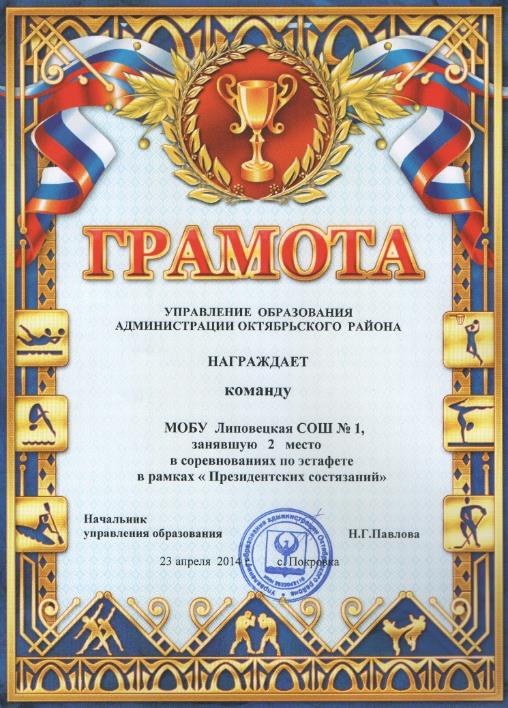 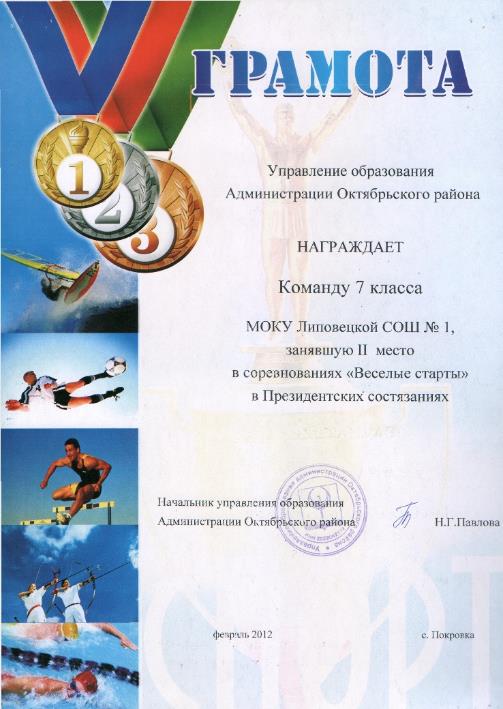 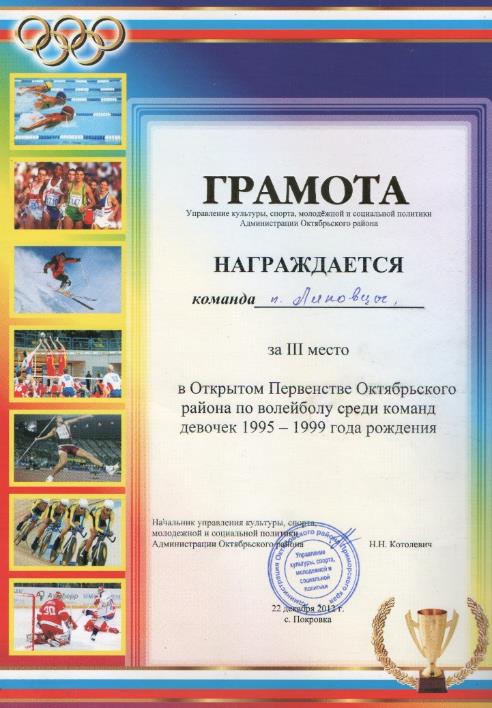 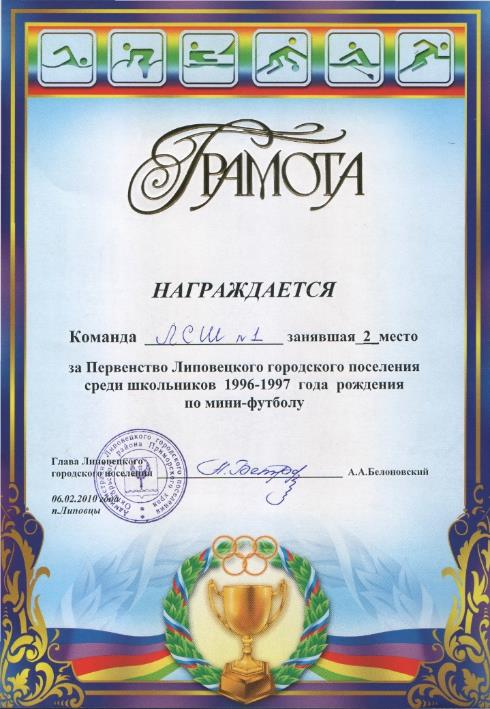 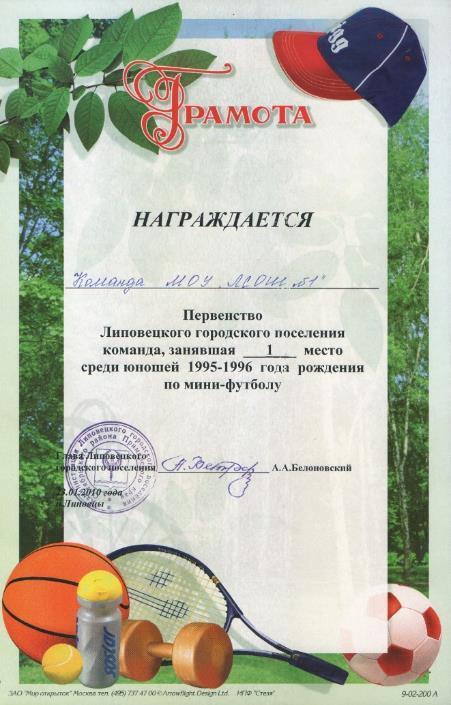 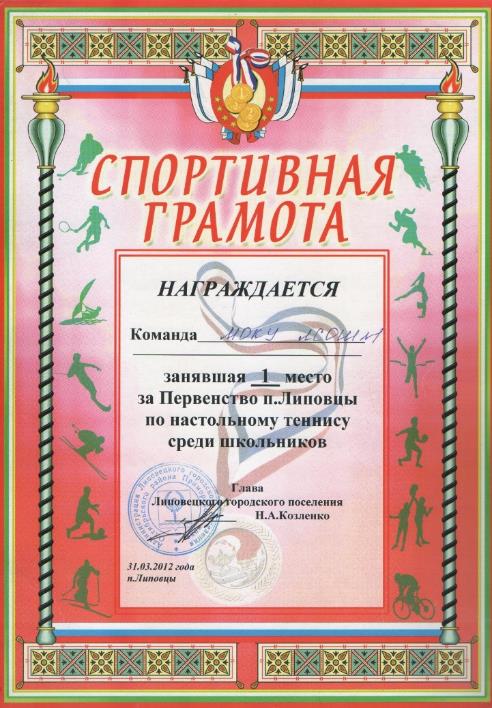 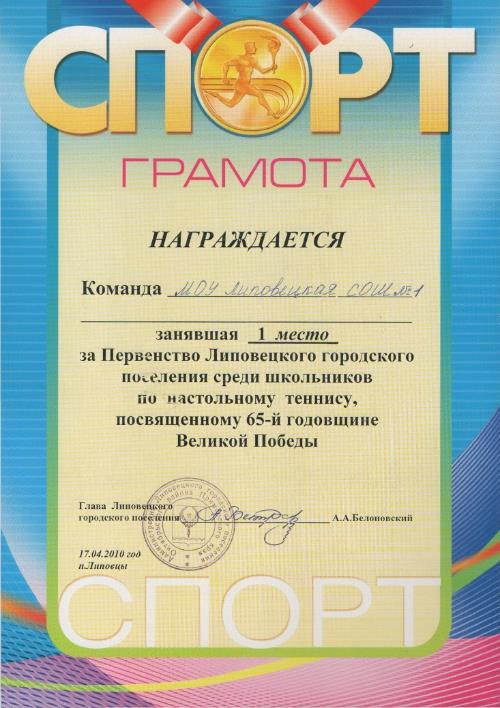 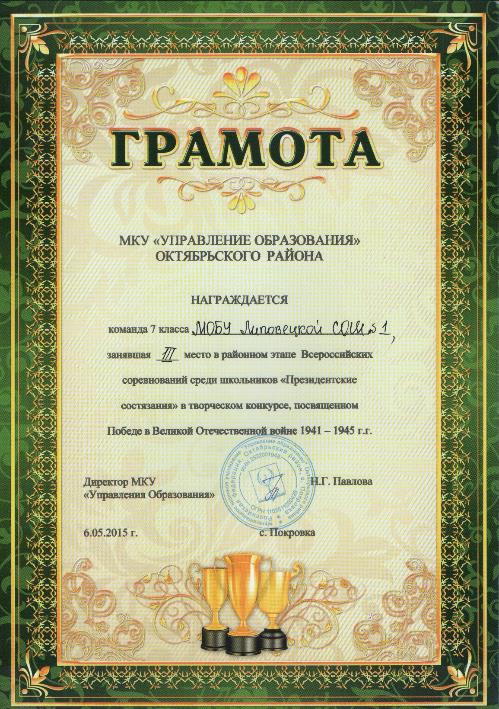 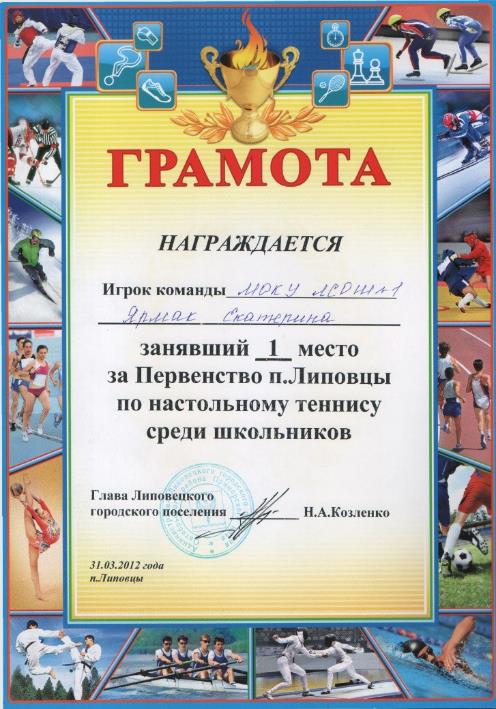 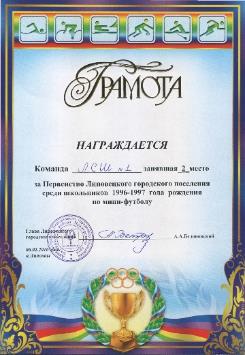 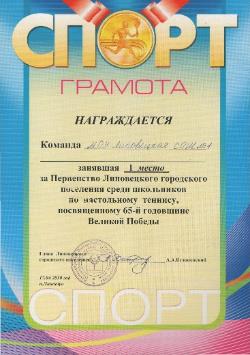 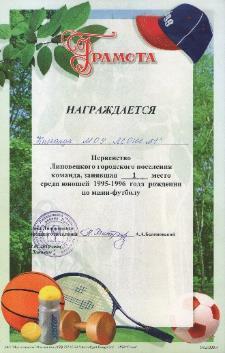 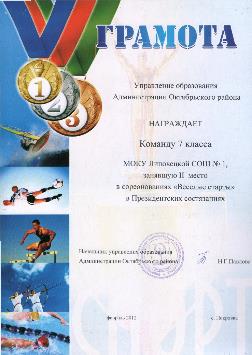 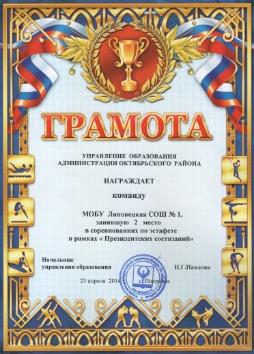 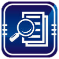 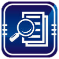 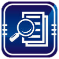 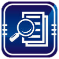 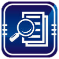 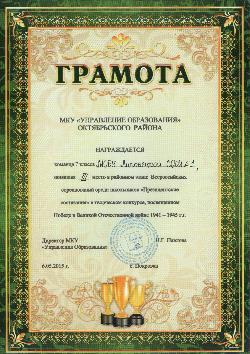 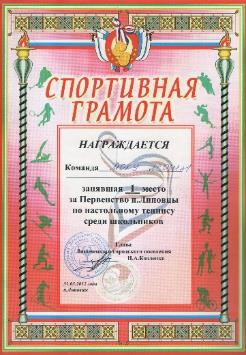 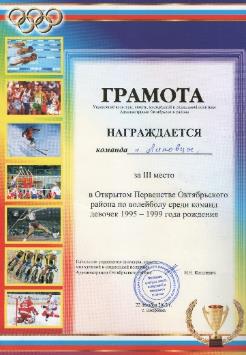 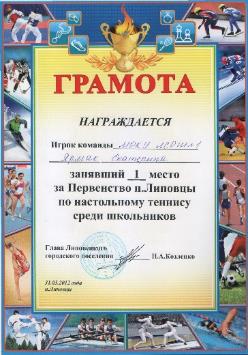 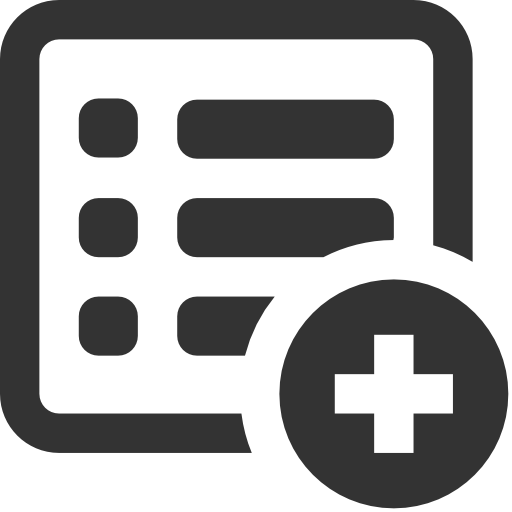 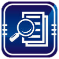 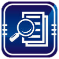 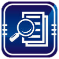 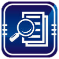 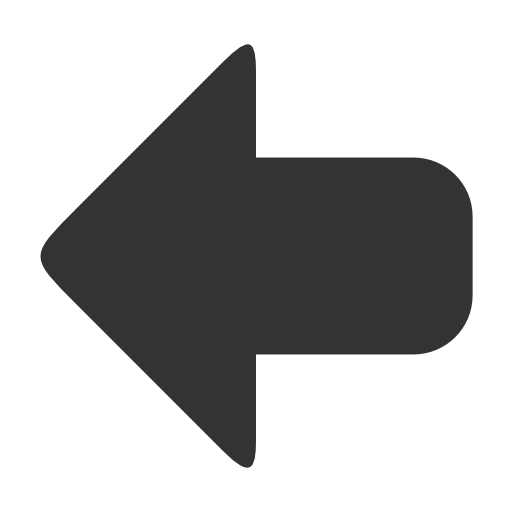 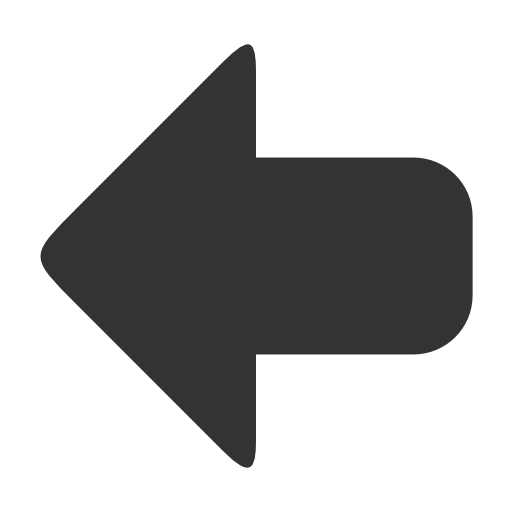 [Speaker Notes: Внеурочная деятельность. Отражены результаты внеурочной деятельности. Копии дипломов и грамот (увеличиваются при щелчке мышью, при повторном нажатии – сворачиваются)]
Работа в качестве классного руководителя
Создаю  условия для развития познавательных интересов, расширения
 кругозора учащихся (участие в олимпиадах, конкурсах, смотрах, викторинах,
 посещение кружков, организация экскурсий, походы на выставки и т.д.);

способствую благоприятному микроклимату в классе, формирую 
межличностные отношения учащихся, корректирую и регулирую их;

забочусь о здоровье учеников, вовлекаю их в физкультурную, спортивную
 деятельность;

организую и провожу родительские собрания. 
Работаю с родителями индивидуально, 
привлекаю родителей к организации 
внеклассной деятельности;

провожу тематические 
классные часы, собрания, 
беседы с учащимися
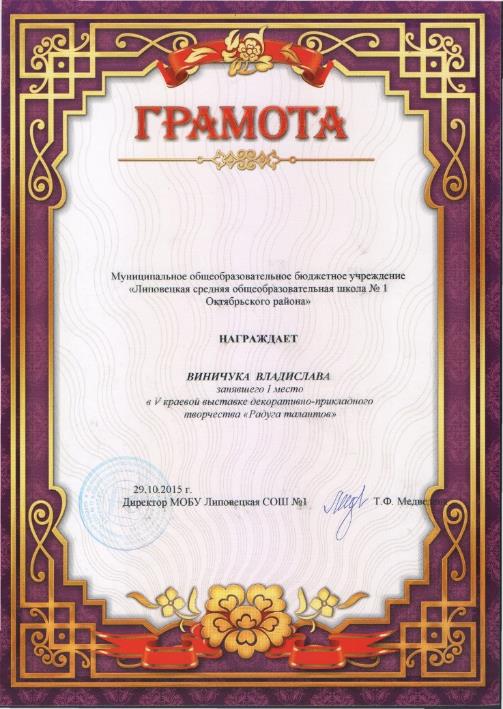 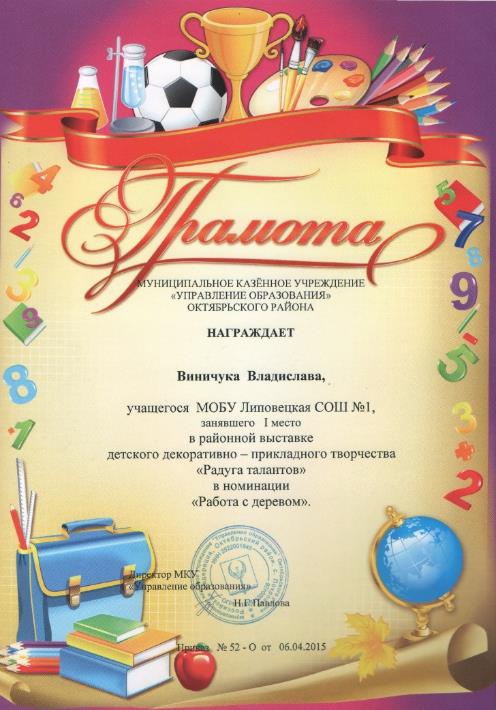 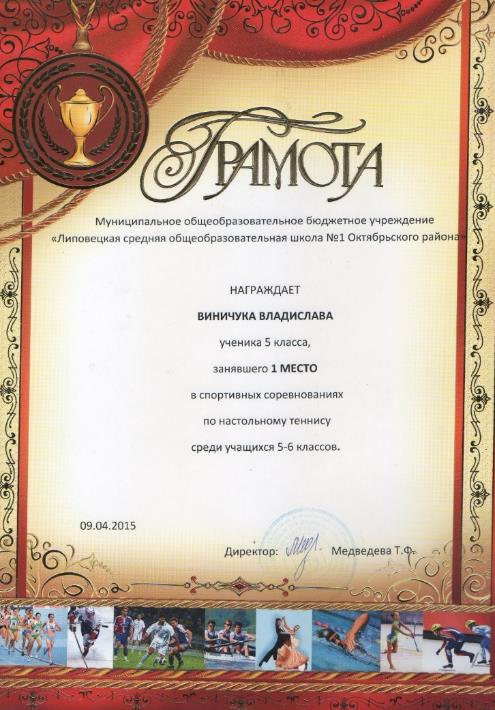 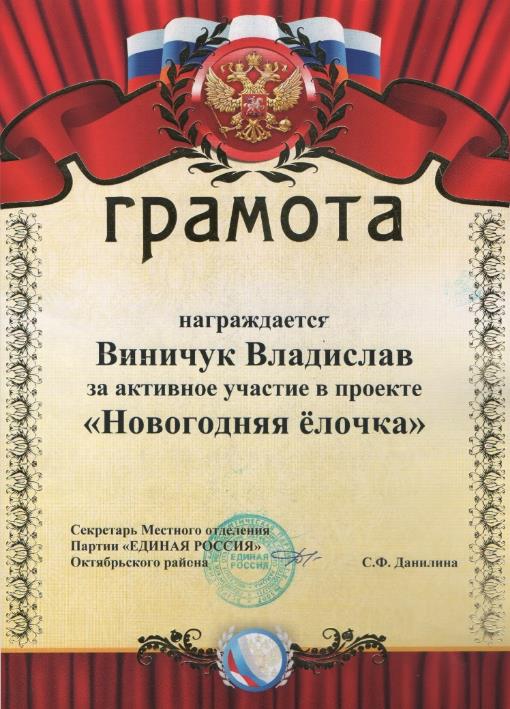 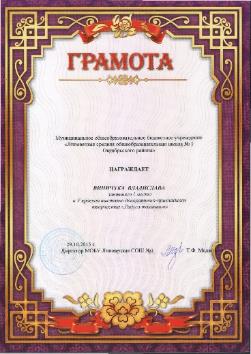 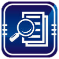 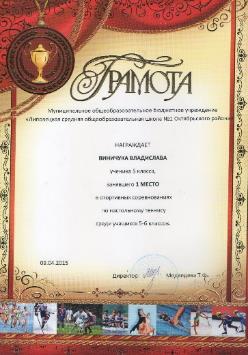 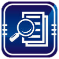 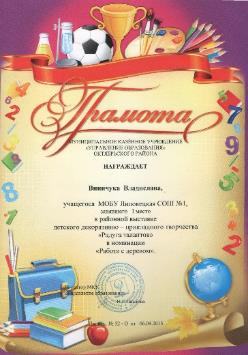 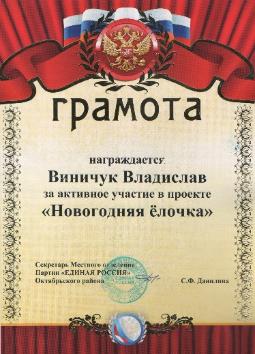 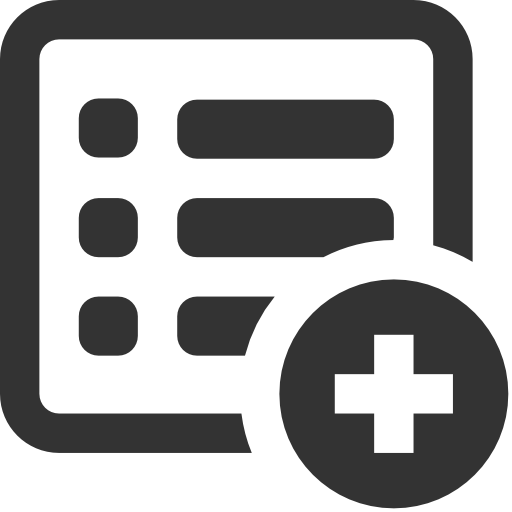 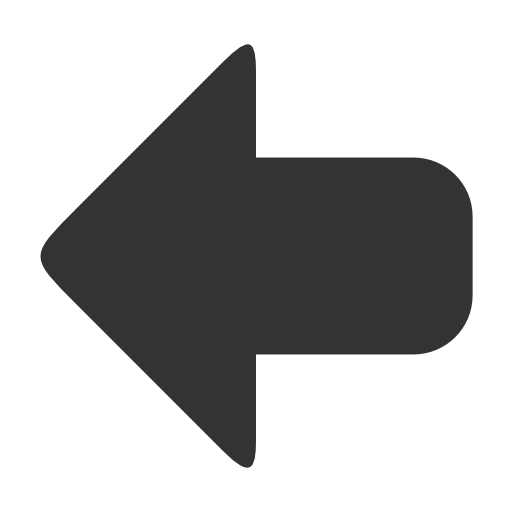 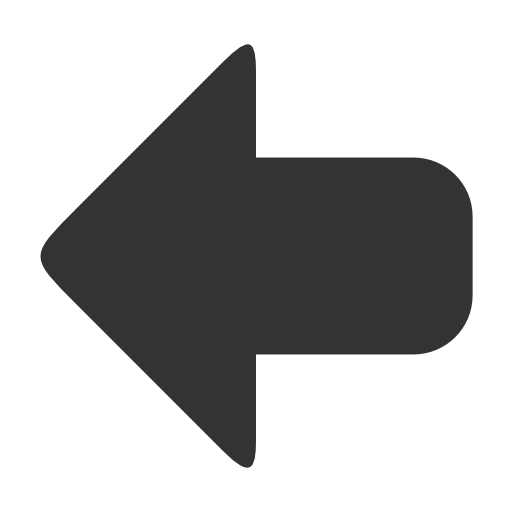 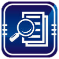 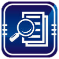 [Speaker Notes: Работа в качестве классного руководителя. Создаю условия для развития познавательных интересов, расширения кругозора учащихся (участие в олимпиадах, конкурсах, смотрах, викторинах, посещение кружков, организация экскурсий, походы на выставки и т.д.); способствую благоприятному микроклимату в классе, формирую межличностные отношения учащихся, корректирую и регулирую их; забочусь о здоровье учеников, вовлекаю их в физкультурную, спортивную деятельность; организую и провожу родительские собрания. Работаю с родителями индивидуально, привлекаю родителей к организации внеклассной деятельности; провожу тематические классные часы, собрания, беседы с учащимися. Грамоты учащихся (увеличиваются при щелчке мышью, при повторном нажатии – сворачиваются)]
Спасибо за внимание!
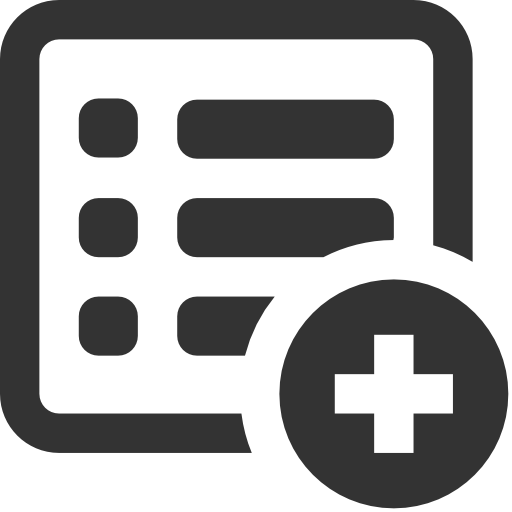 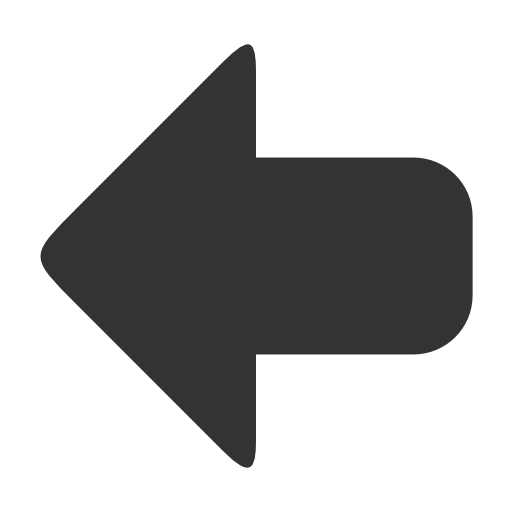 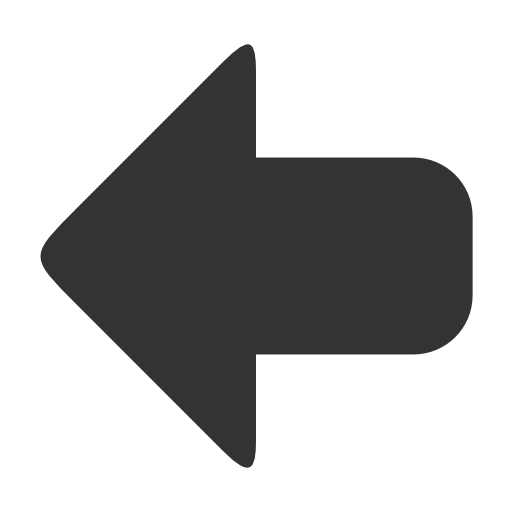 [Speaker Notes: Спасибо за внимание!]